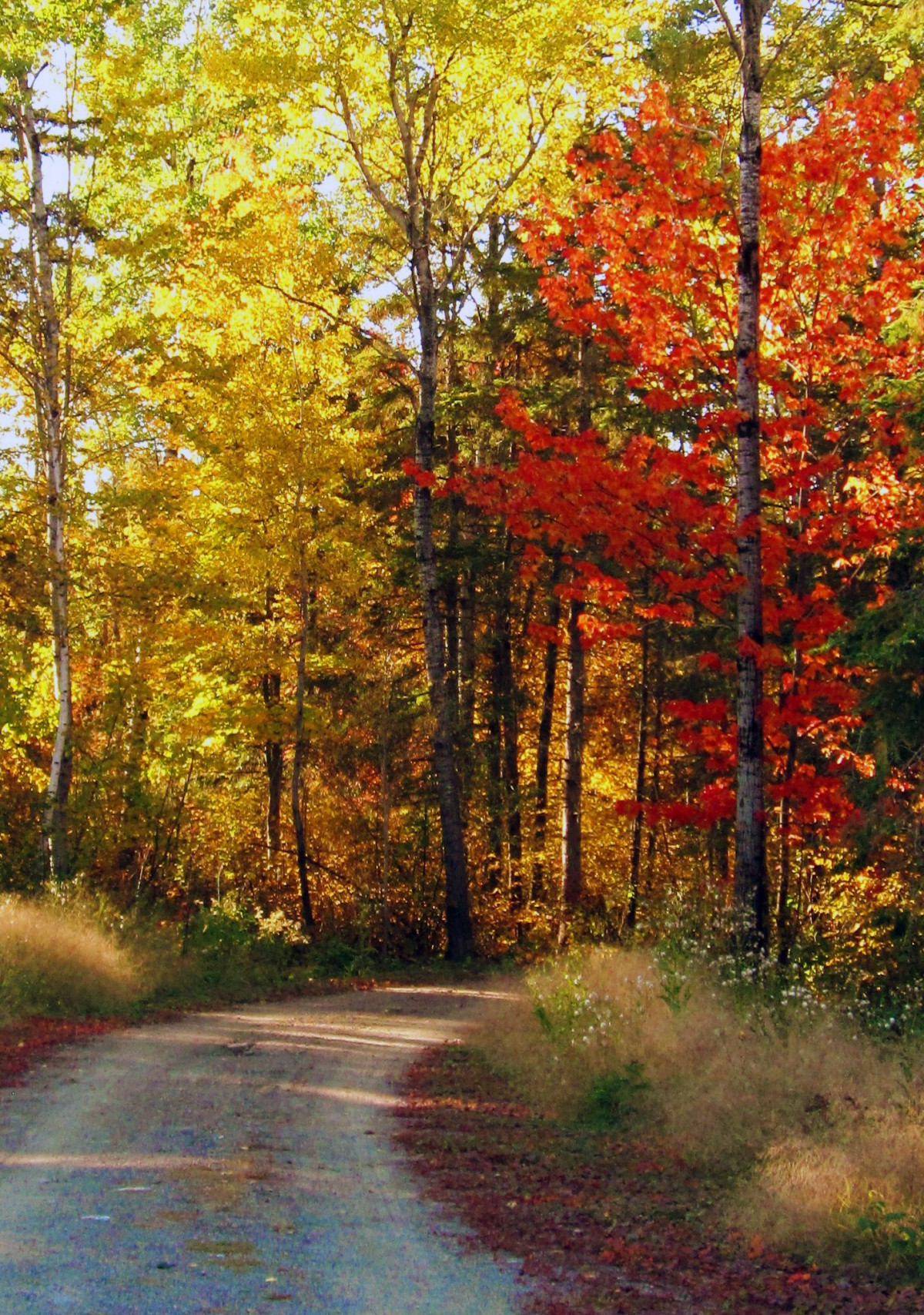 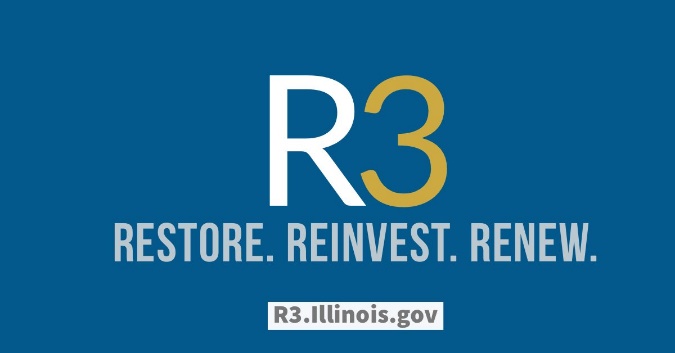 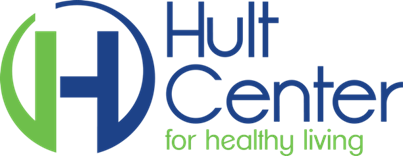 Funding provided  by Illinois R3 Grant
Youth Grief Support Groups
 Training Program 


How to Create & Facilitate 
Support Groups
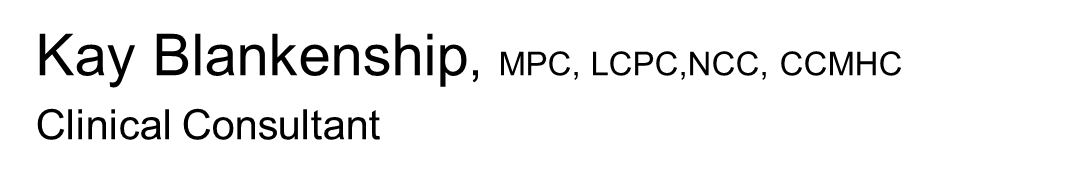 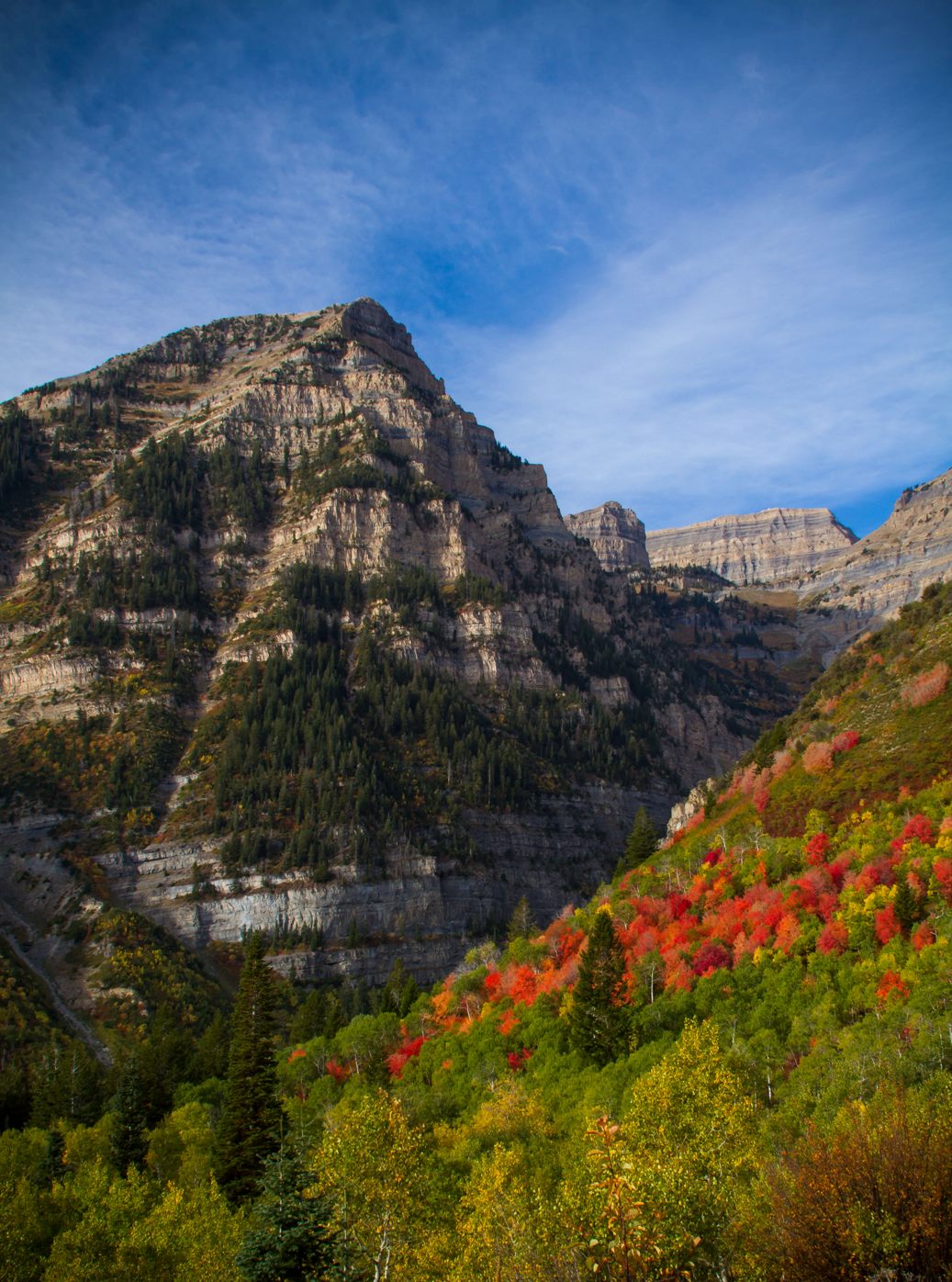 Purpose of Grief Support Group Training Program
Objective:
Objective:
Provide facilitators with knowledge on the needs and tasks of mourning which make up the framework for many grief support groups.
Facilitators will be able to address youth grief through use of structured activities and lessons provided in this program for both individual and group settings.
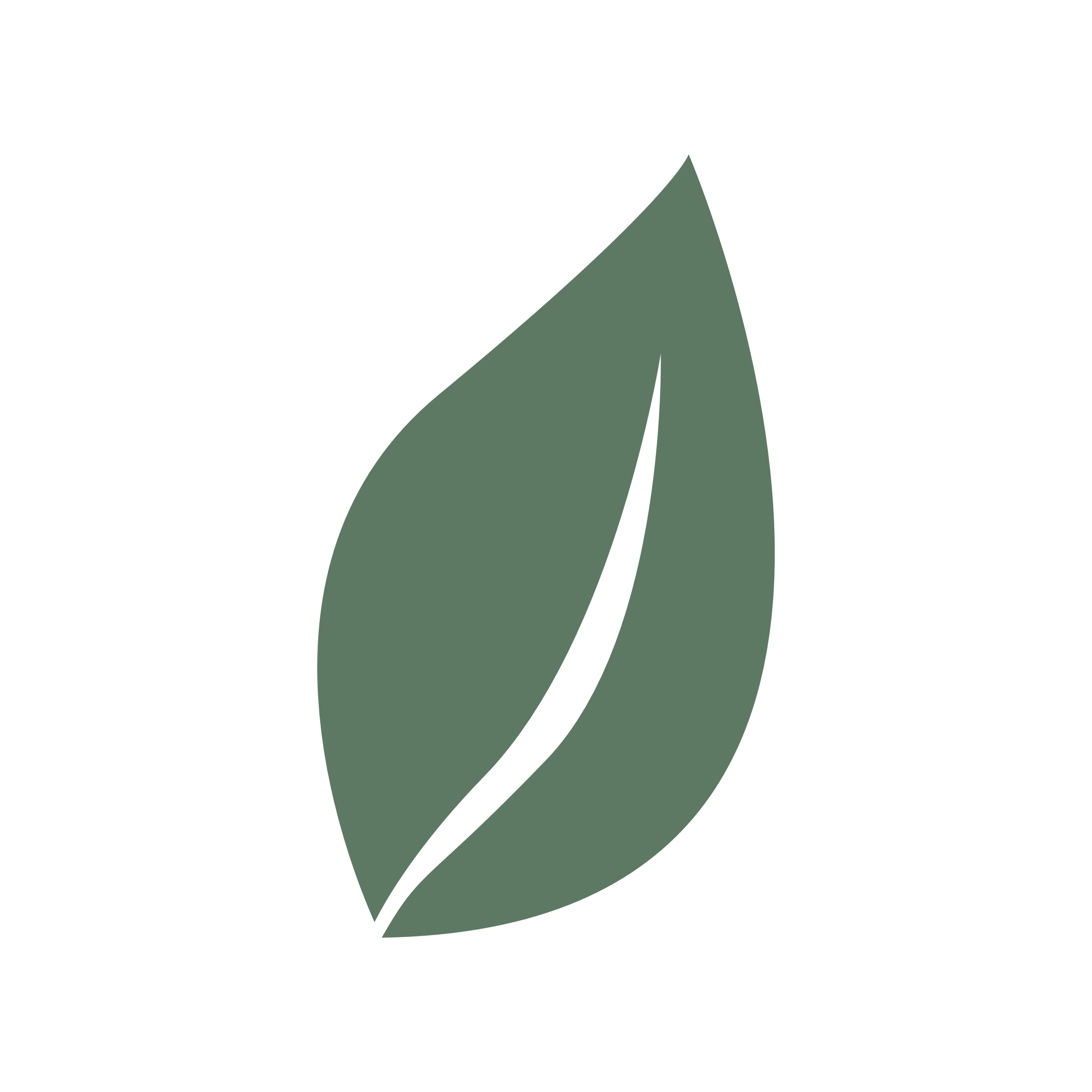 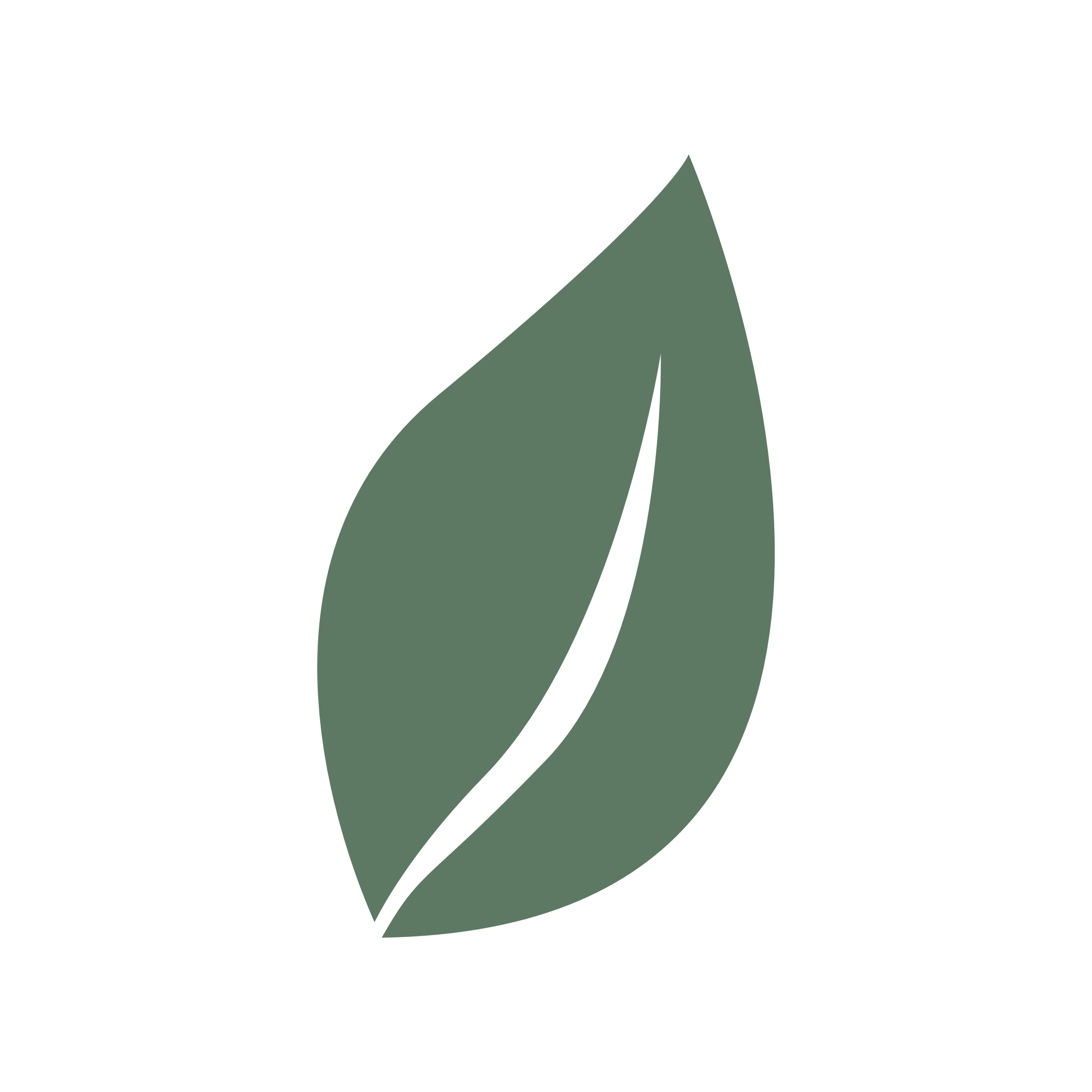 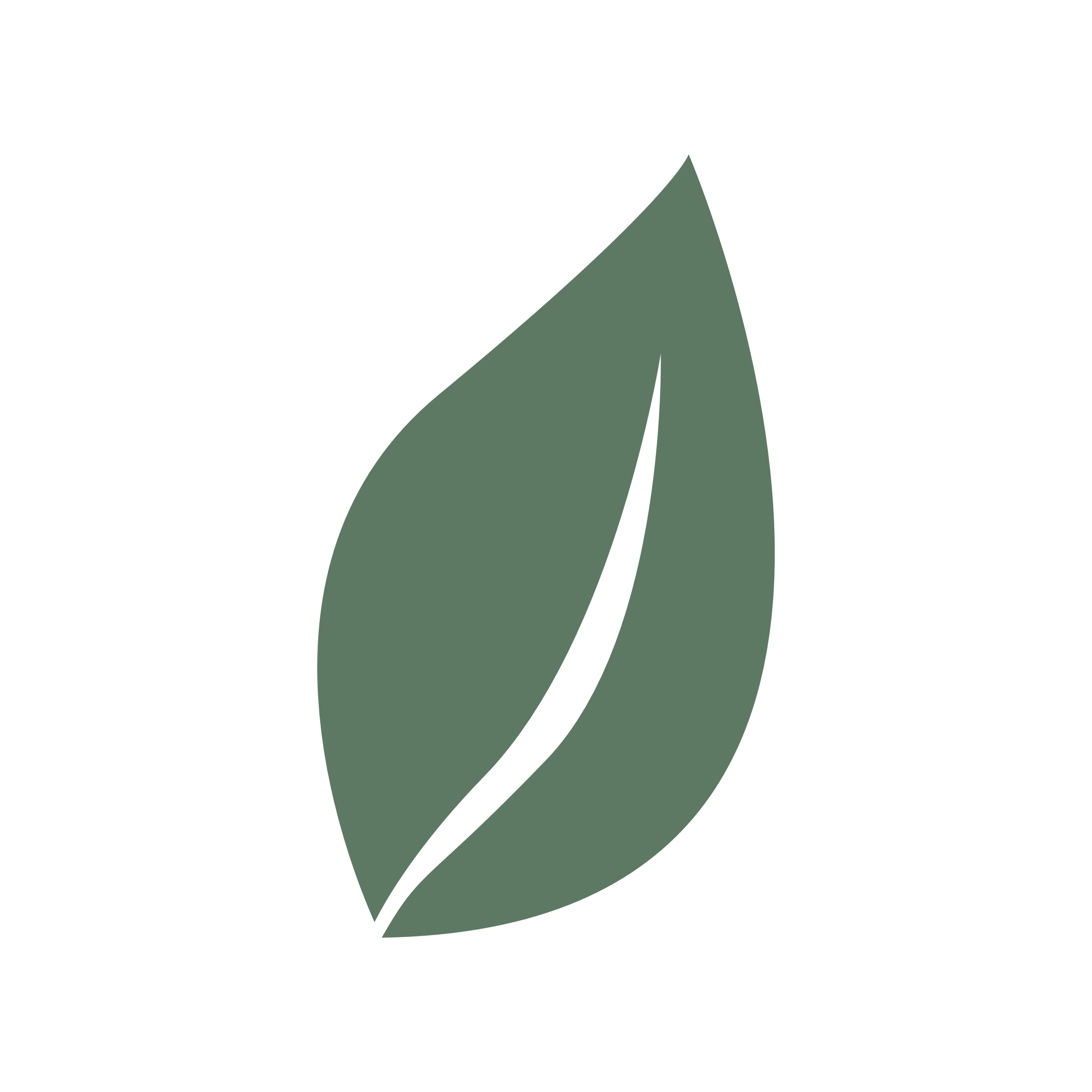 Helps learn new ways of problem solving from  	peers
Helps normalize the intense impact of grief
Supports other in search for meaning and 	purpose in life without their loved one
Provides venue to deal with changes in 	identity, roles, relationships
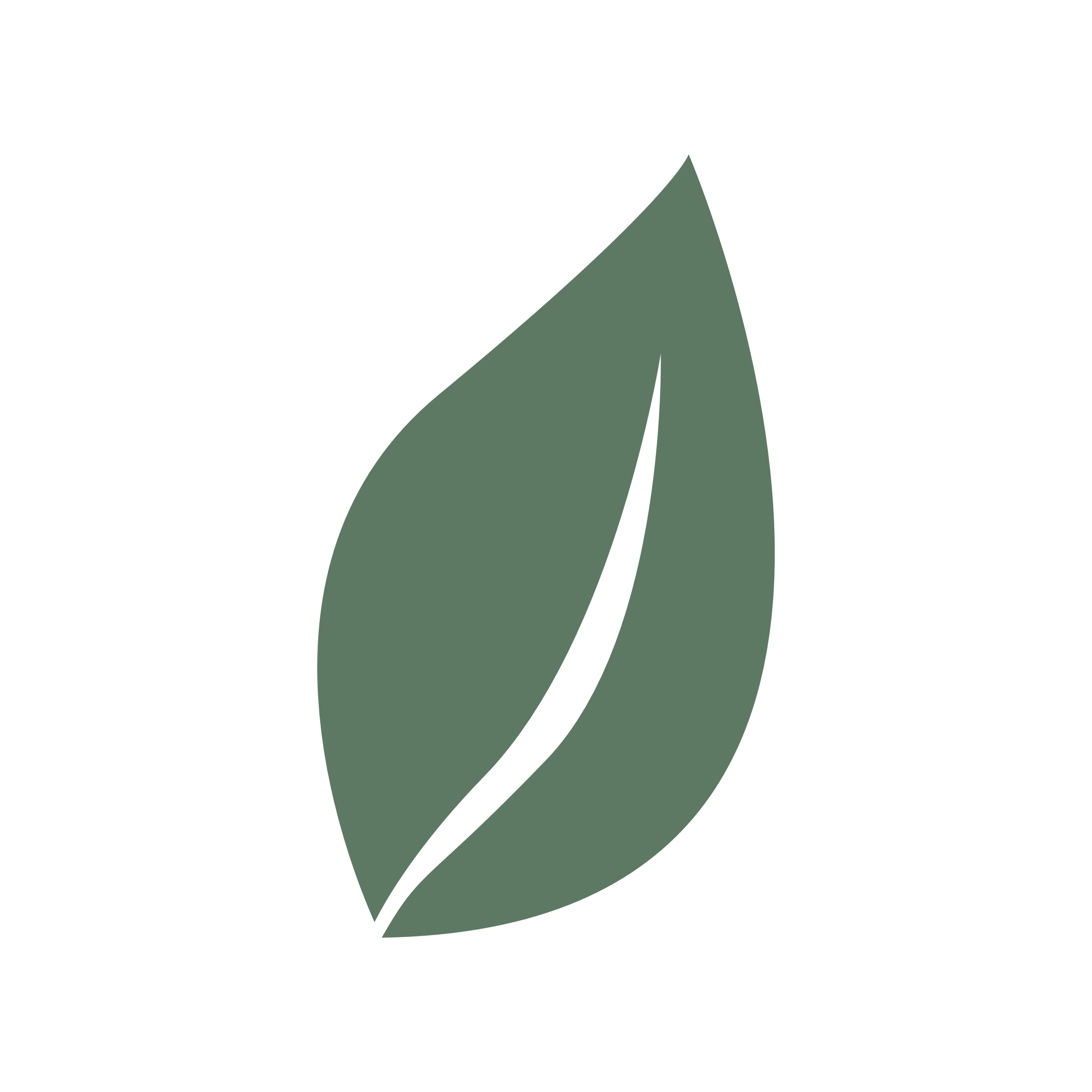 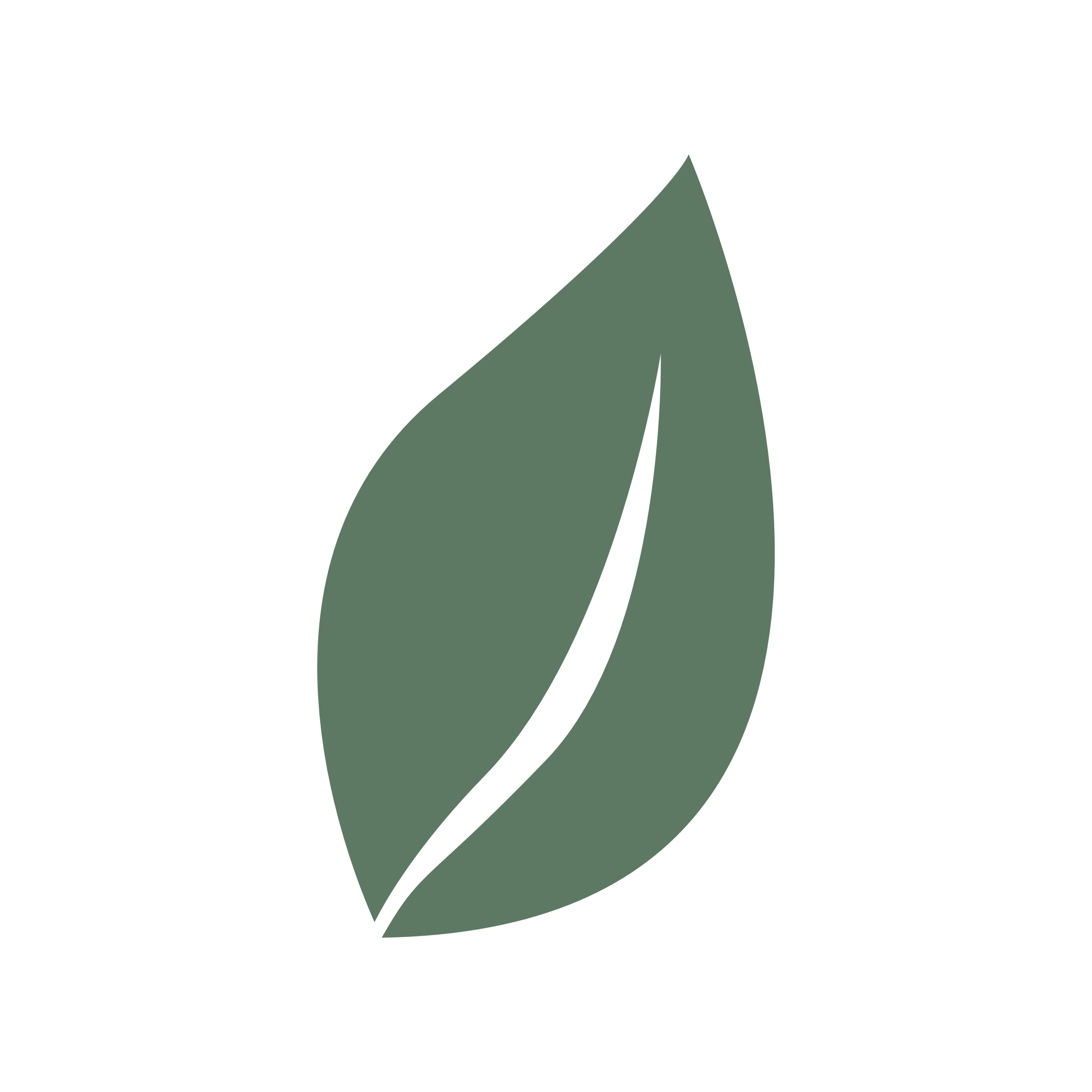 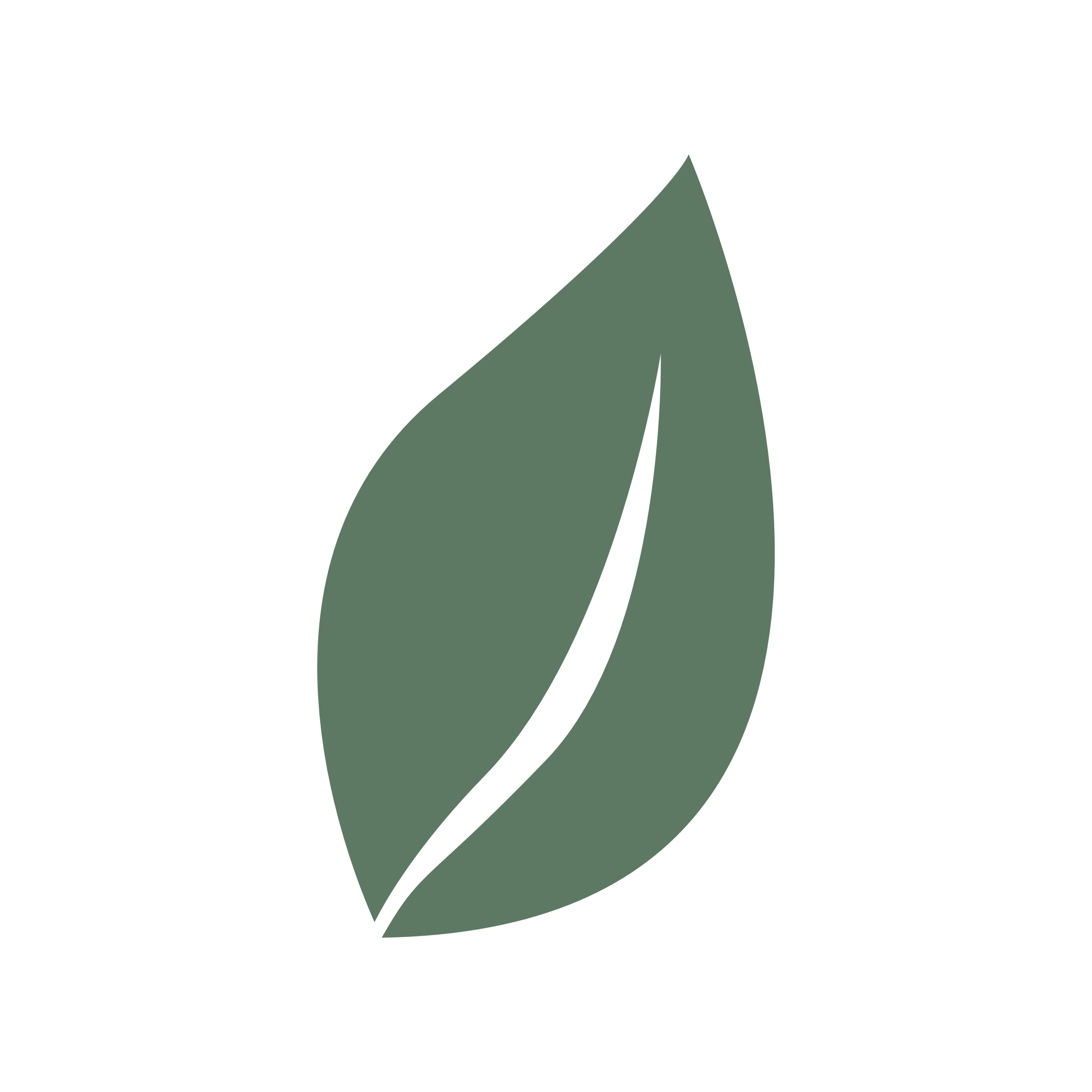 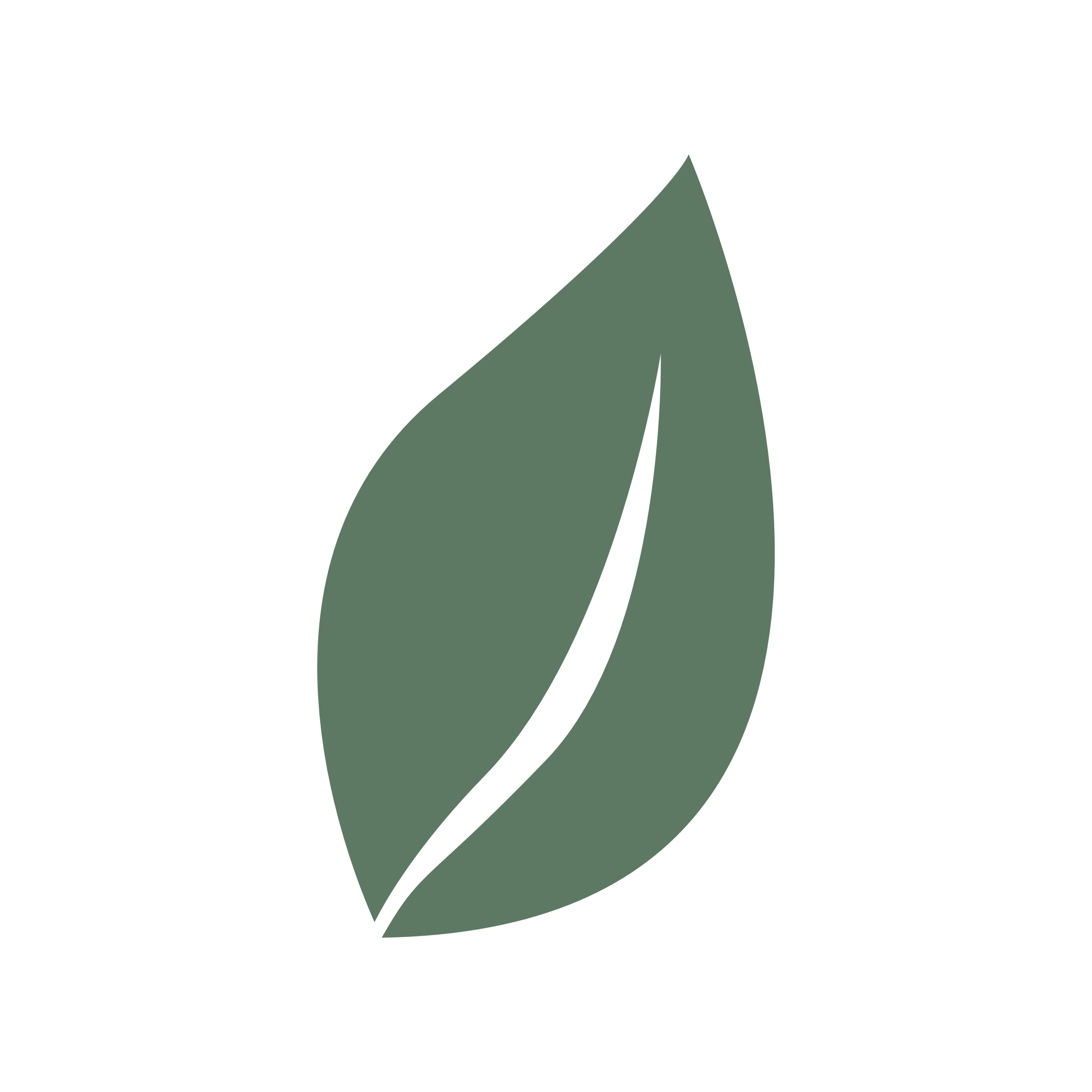 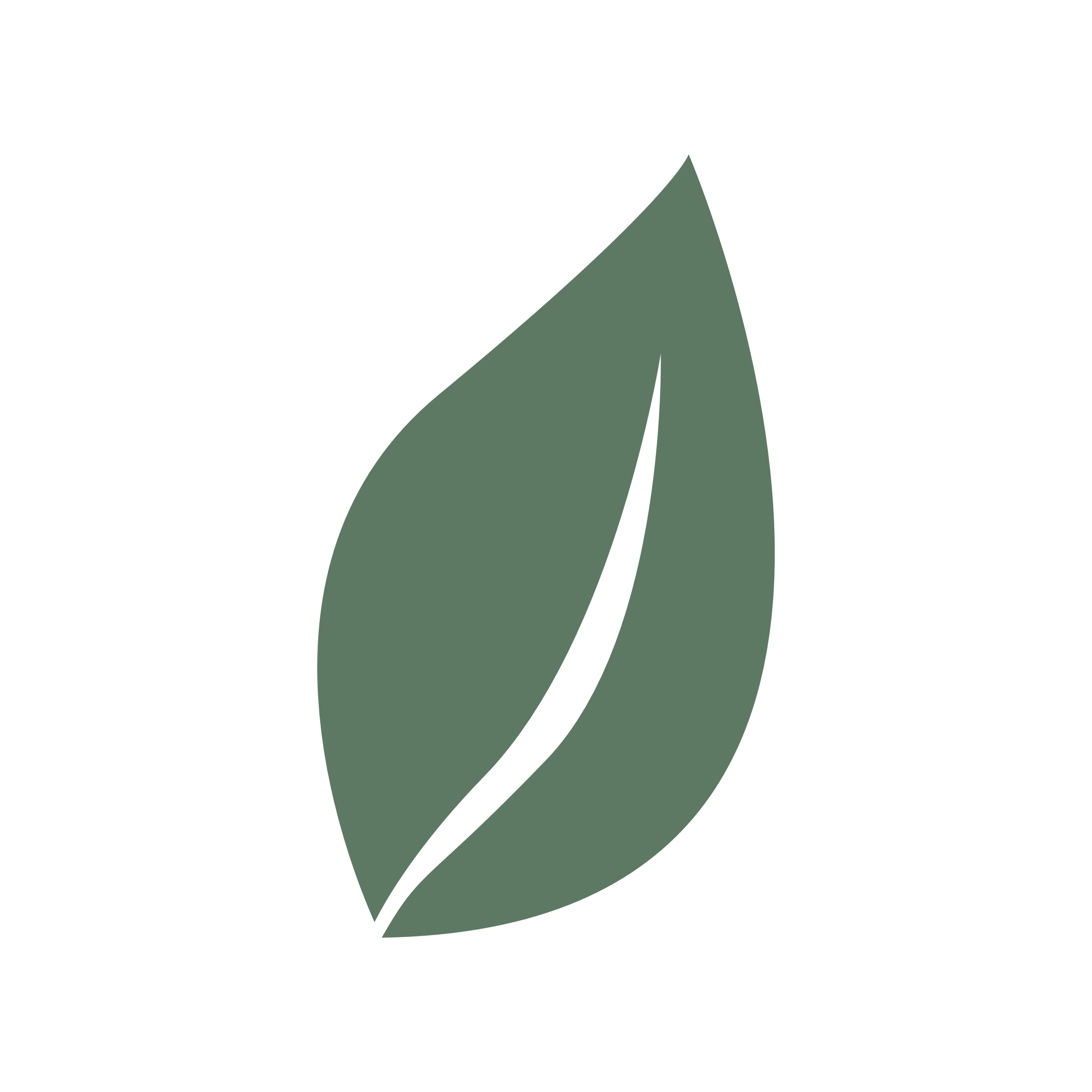 Provides a safe, non-judgmental space to          	share thoughts, emotions and struggles
Learn inner and outer resources for coping
Learn about self-acceptance, self-care,                  	self-compassion and resiliency
Protects against shame & isolation from a 
	culture that avoids mourning
Benefits of Grief Support Groups
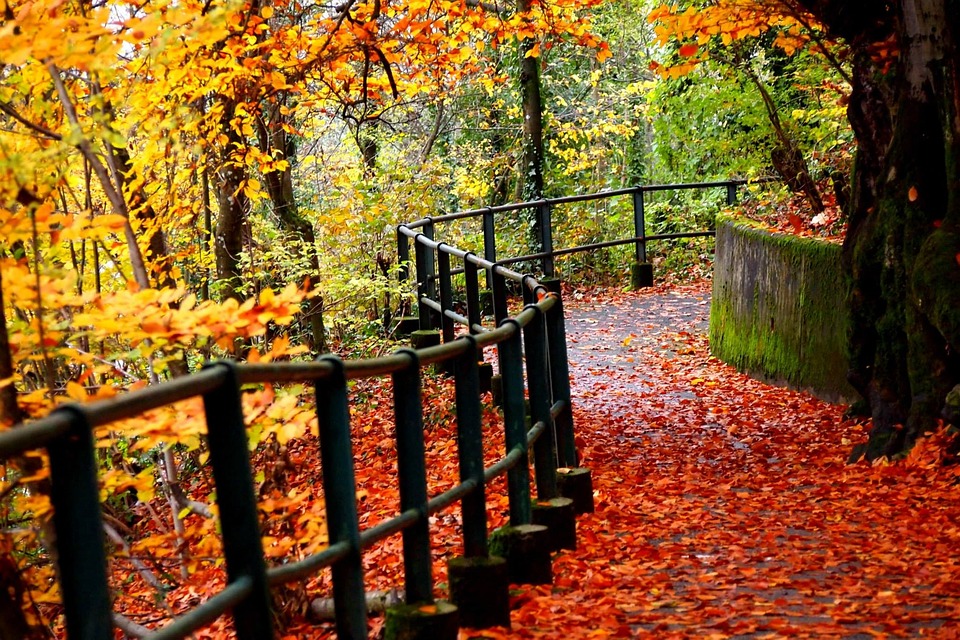 Curriculum
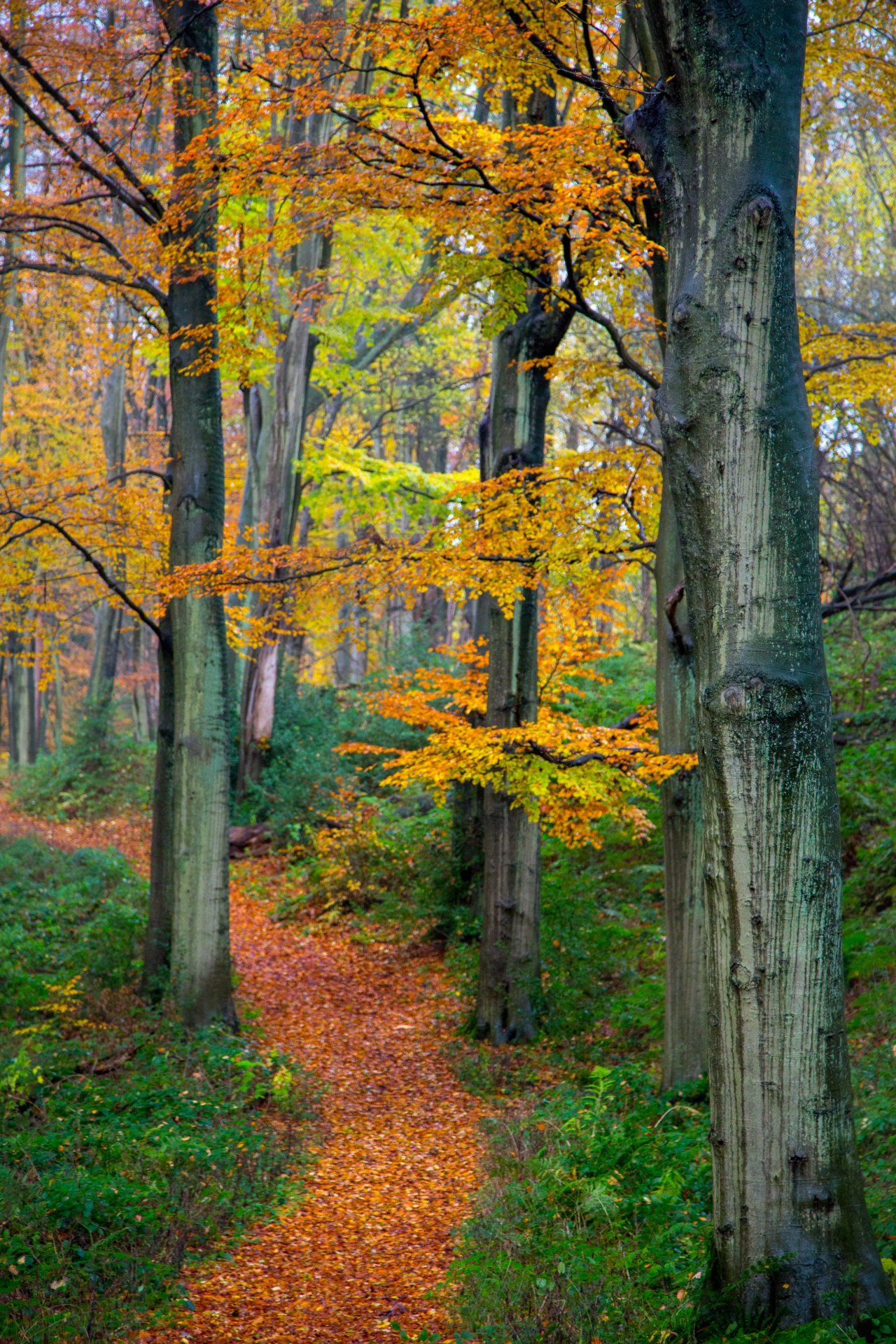 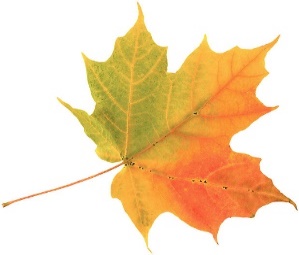 This training program is designed to provide knowledge and skills for lay people and therapists to facilitate grief support groups. 

Please note: 
The focus of the program is aimed at facilitation of support groups versus a therapeutic group.

  Licensed professionals may use materials for therapeutic work.
Grief Toolkit
Trainings
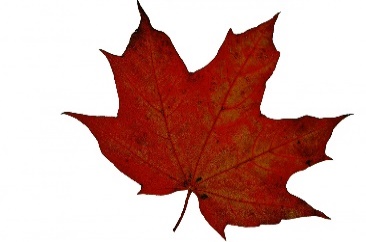 Resources
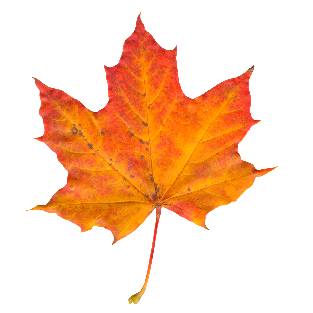 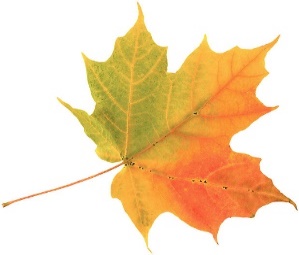 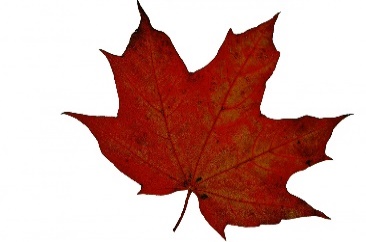 Clinical Support
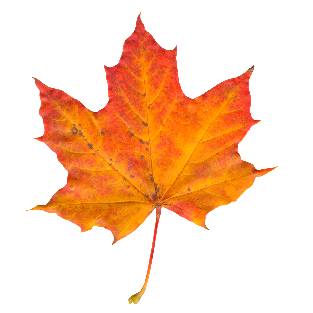 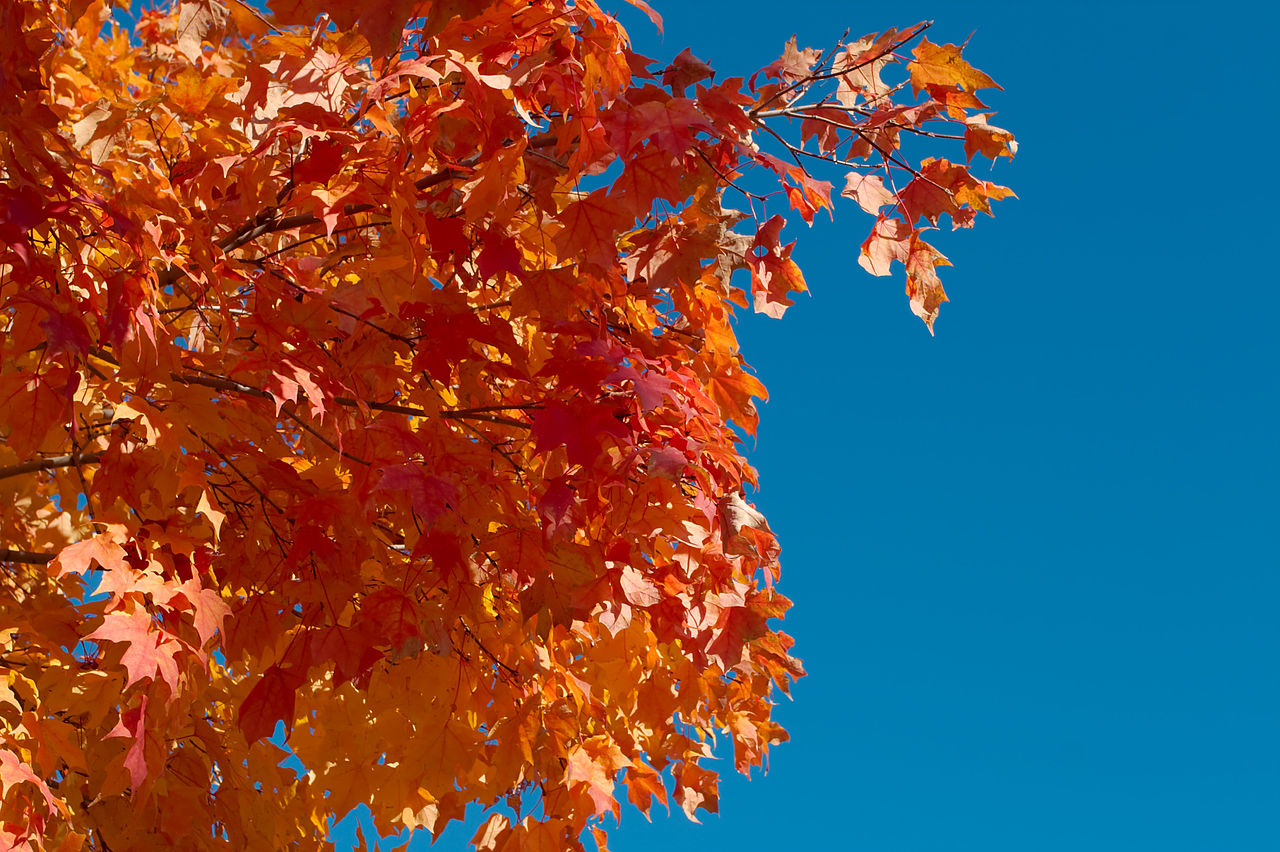 Virtual E-Learning Platform
 Resources
Handouts                                              							
Websites                	

Book List
Updates will be sent out as more materials are added to the platform
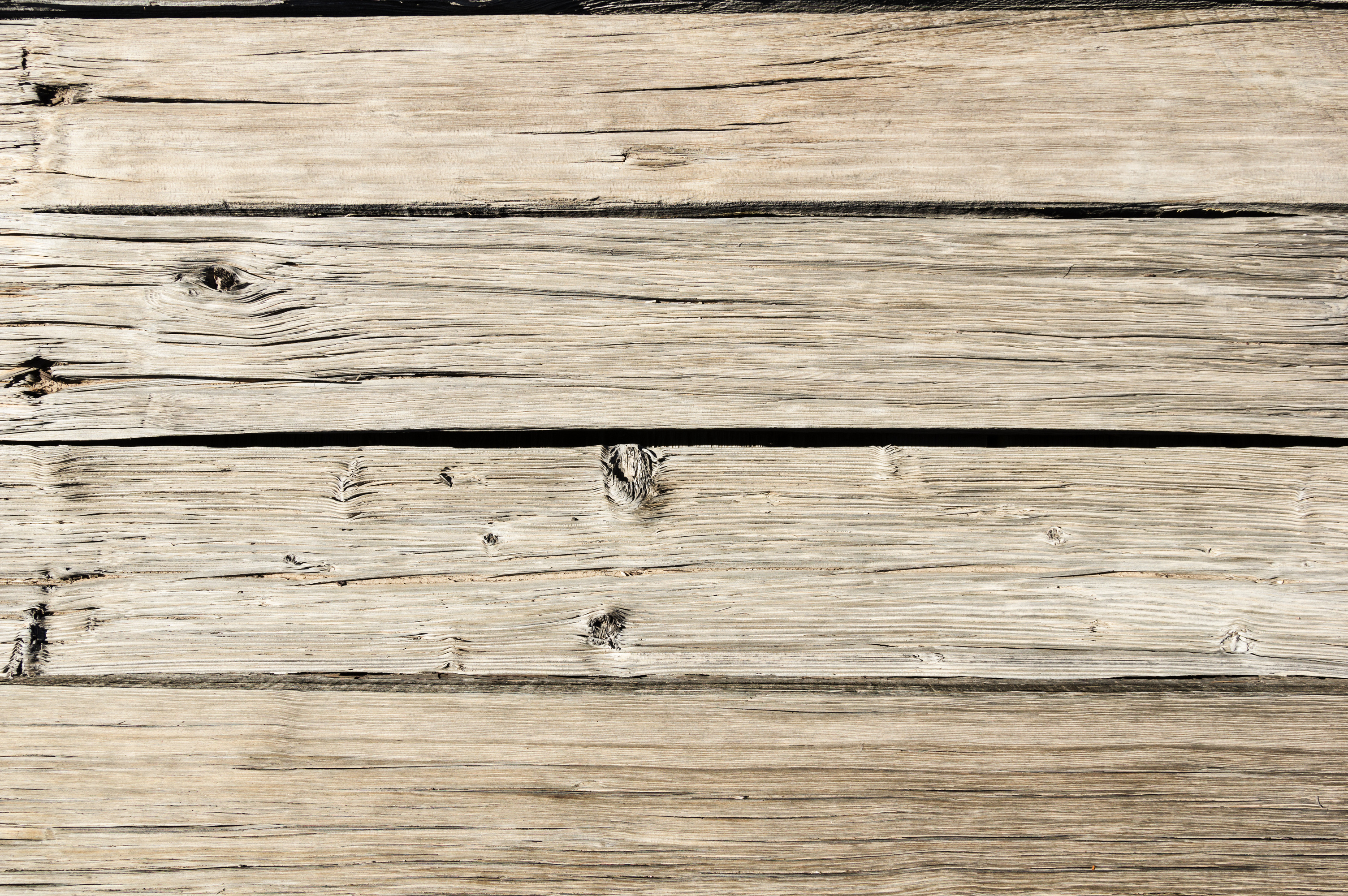 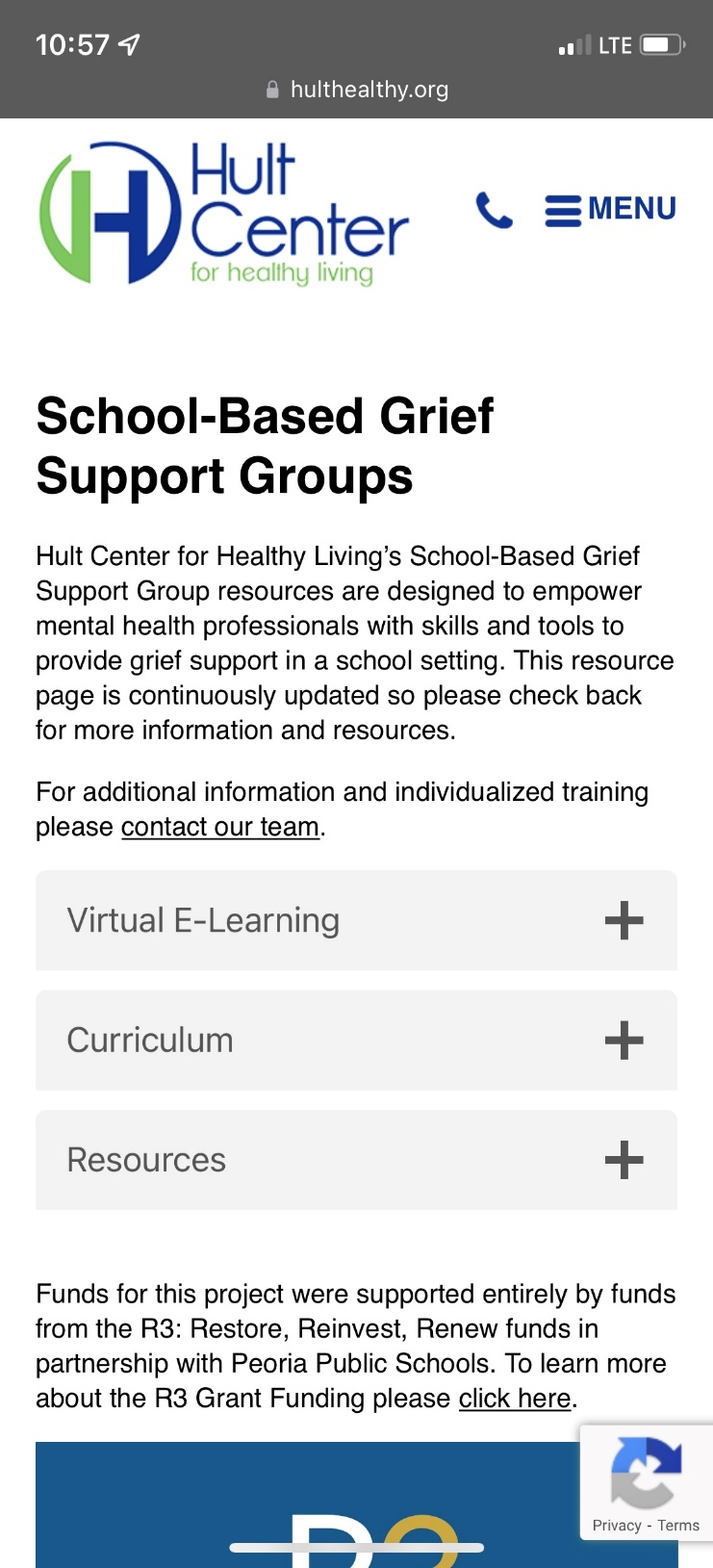 Trainings
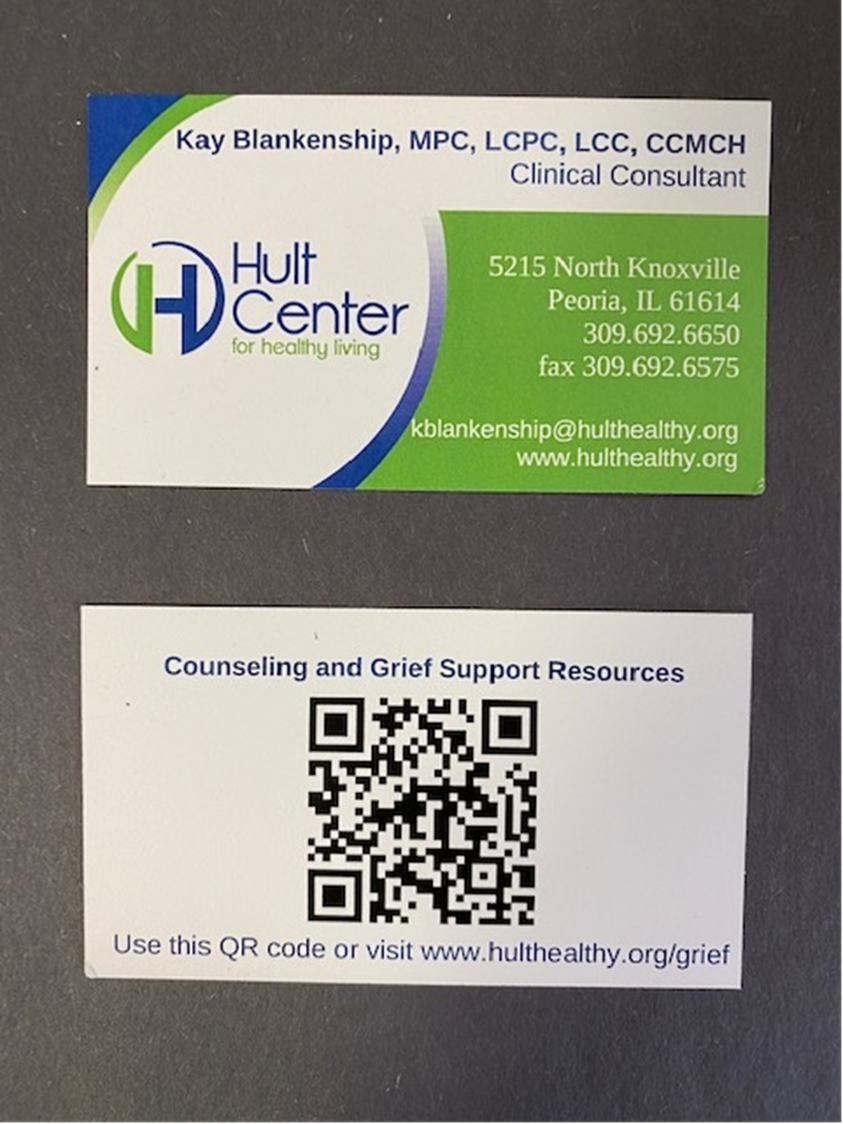 Access through
 QR Code
 Hult’s Virtual E-Learning Platform
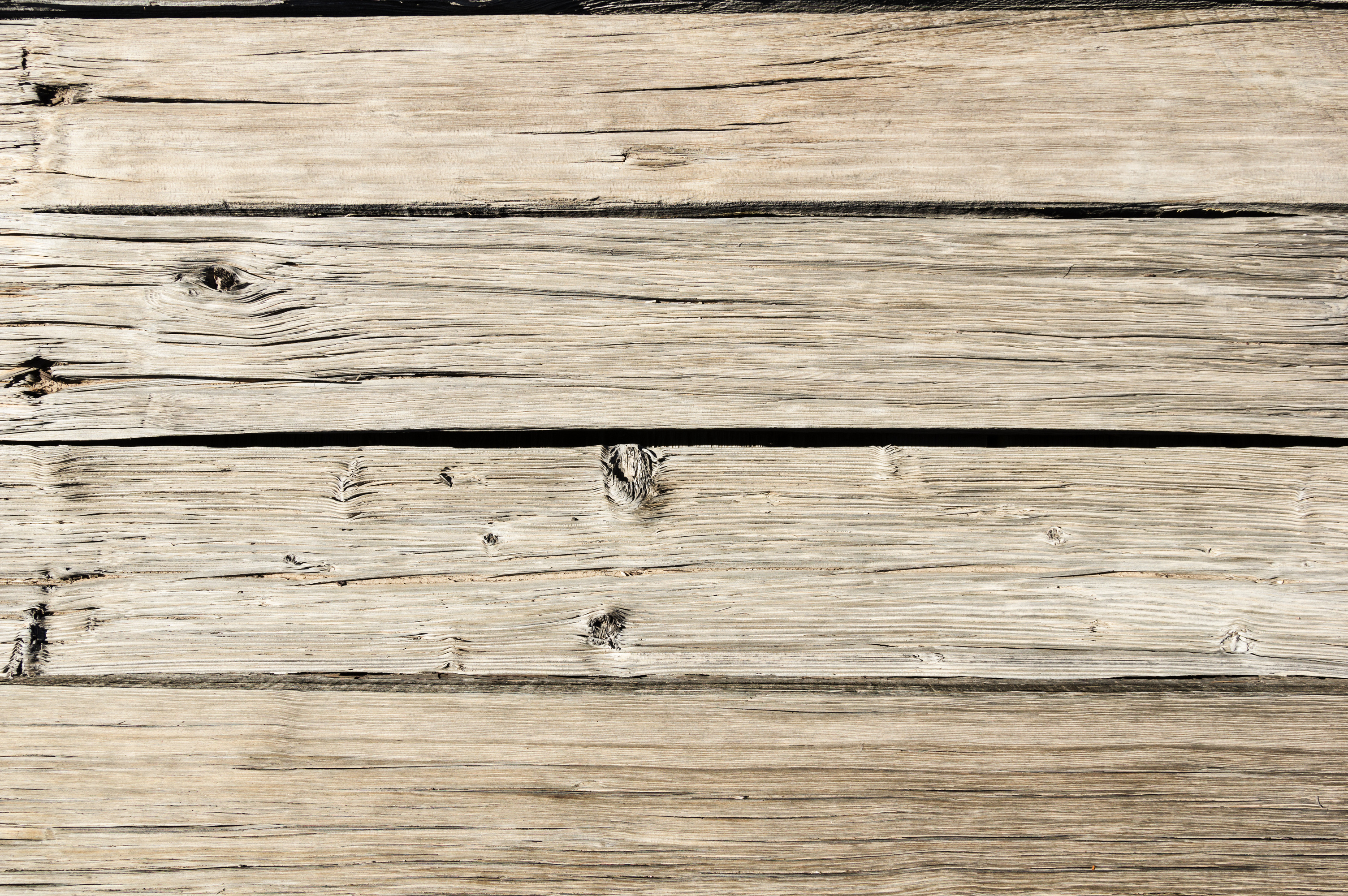 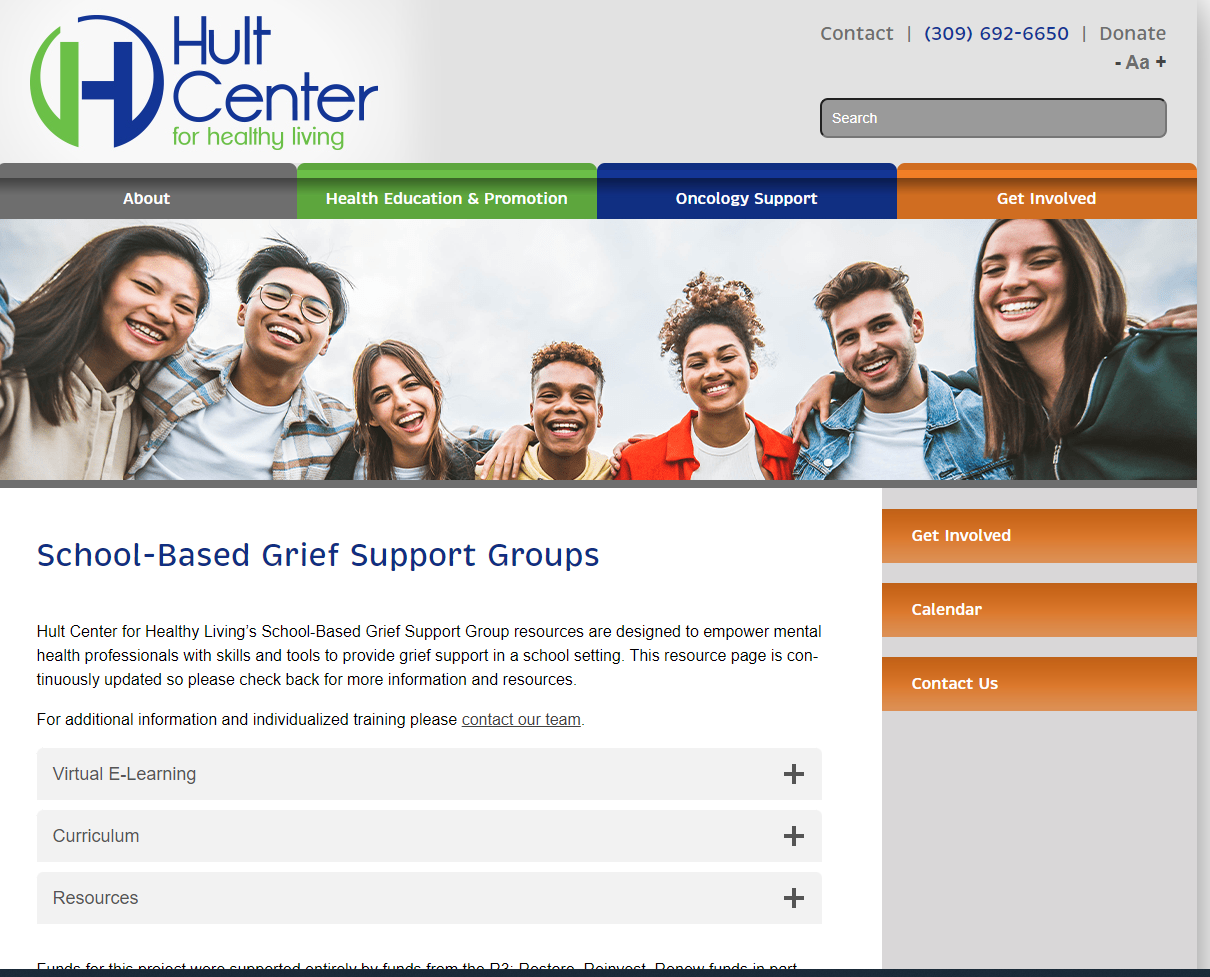 Trainings
Access through
www.hulthealthy.org/grief
 Hult’s Virtual E-Learning Platform
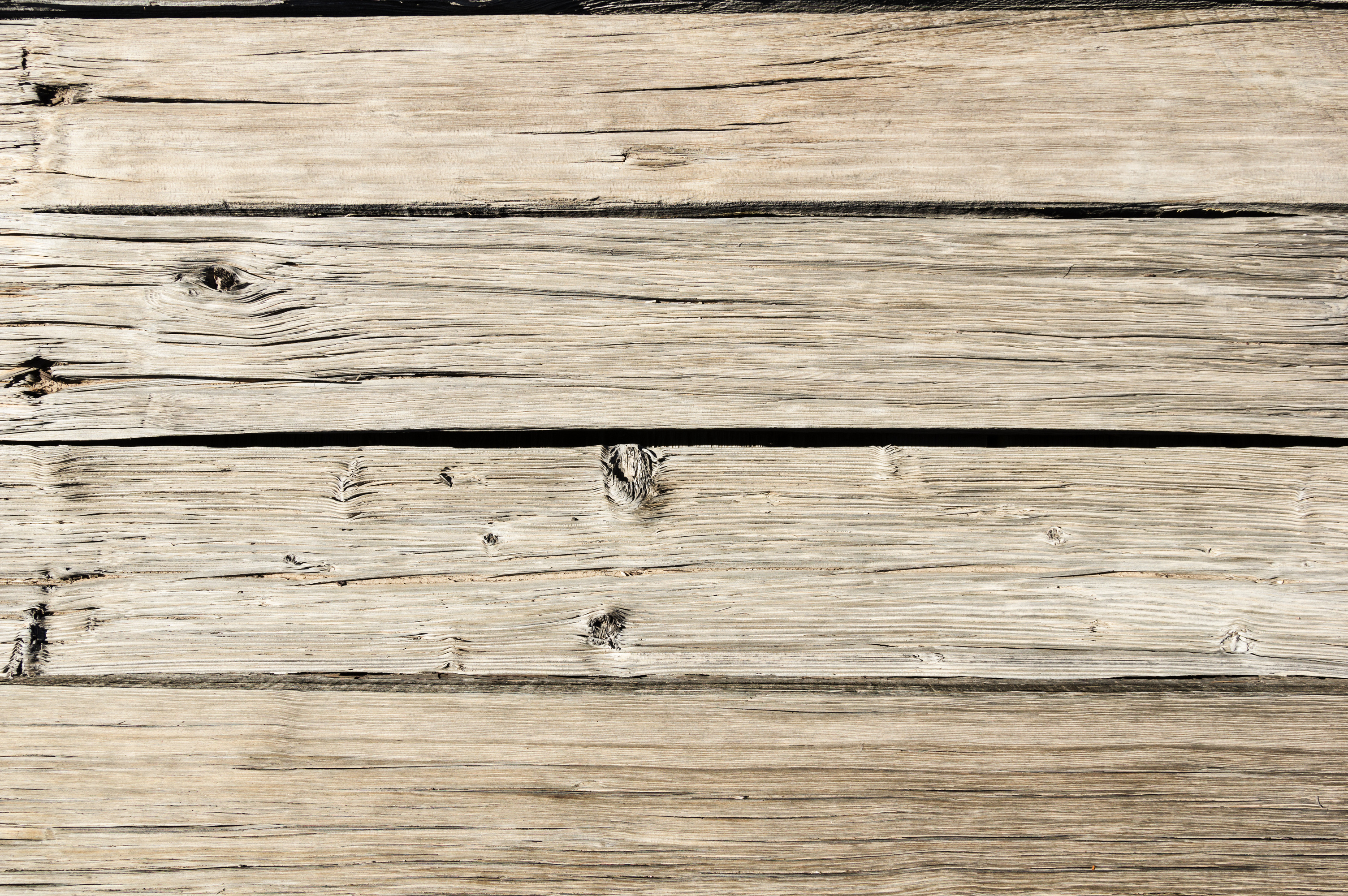 Current
Trainings
How to Create and Facilitate a Group
Worden’s 4 Tasks of Mourning
Wolfelt’s 6 Needs of Mourning
5 Stages of Grief
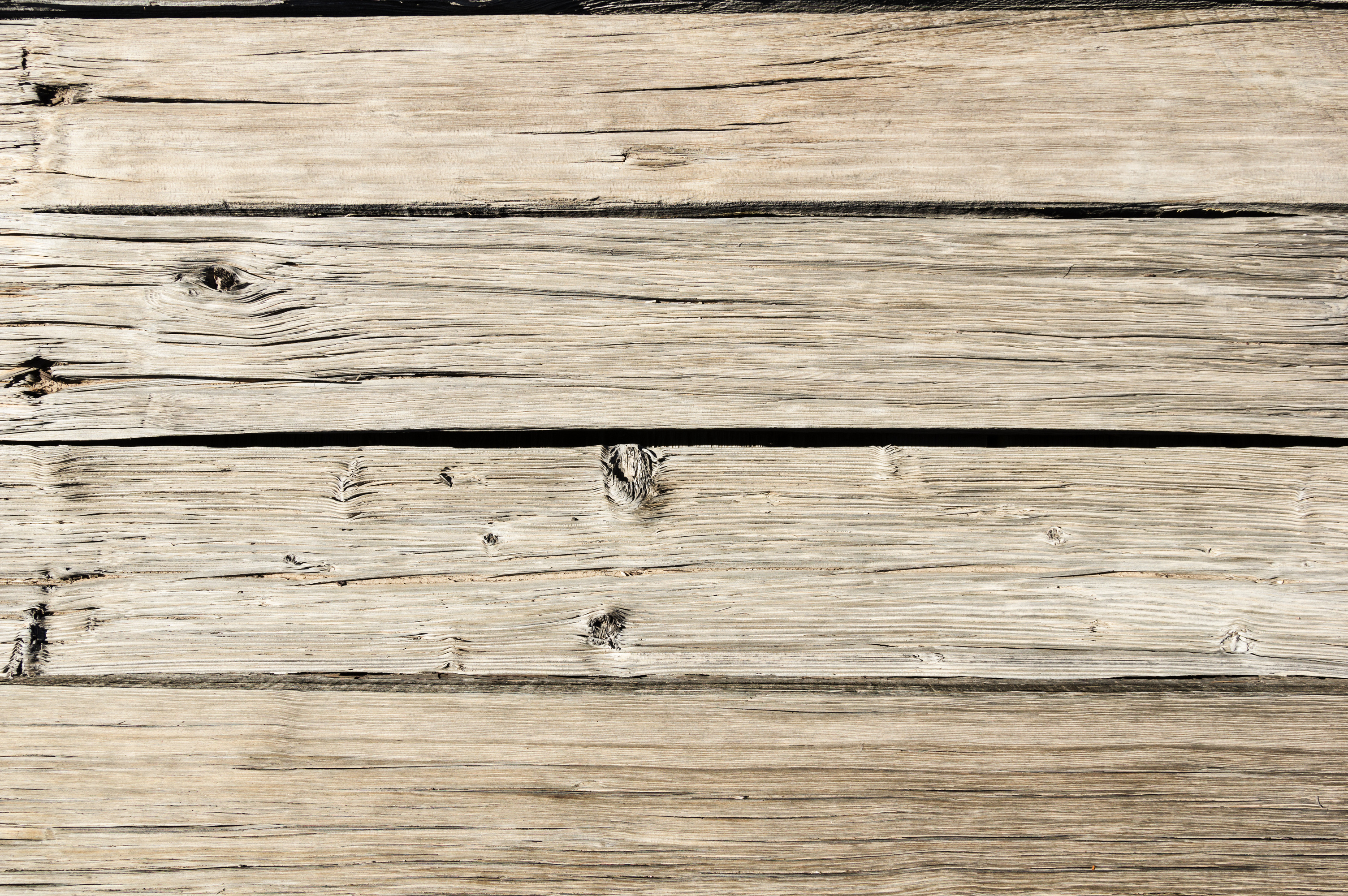 Types of Grief
Grief & Mourning 
Support Group’s 5 Developmental Stages, managing
       group dynamics – personalities – red flags
Understanding Grief & Misconceptions
Special topics – student death 
   -  suicide best practices
  Other suggestions?
Possible
Future
Trainings
Will be added to the learning platform in the 2023 grant cycle
6 Week
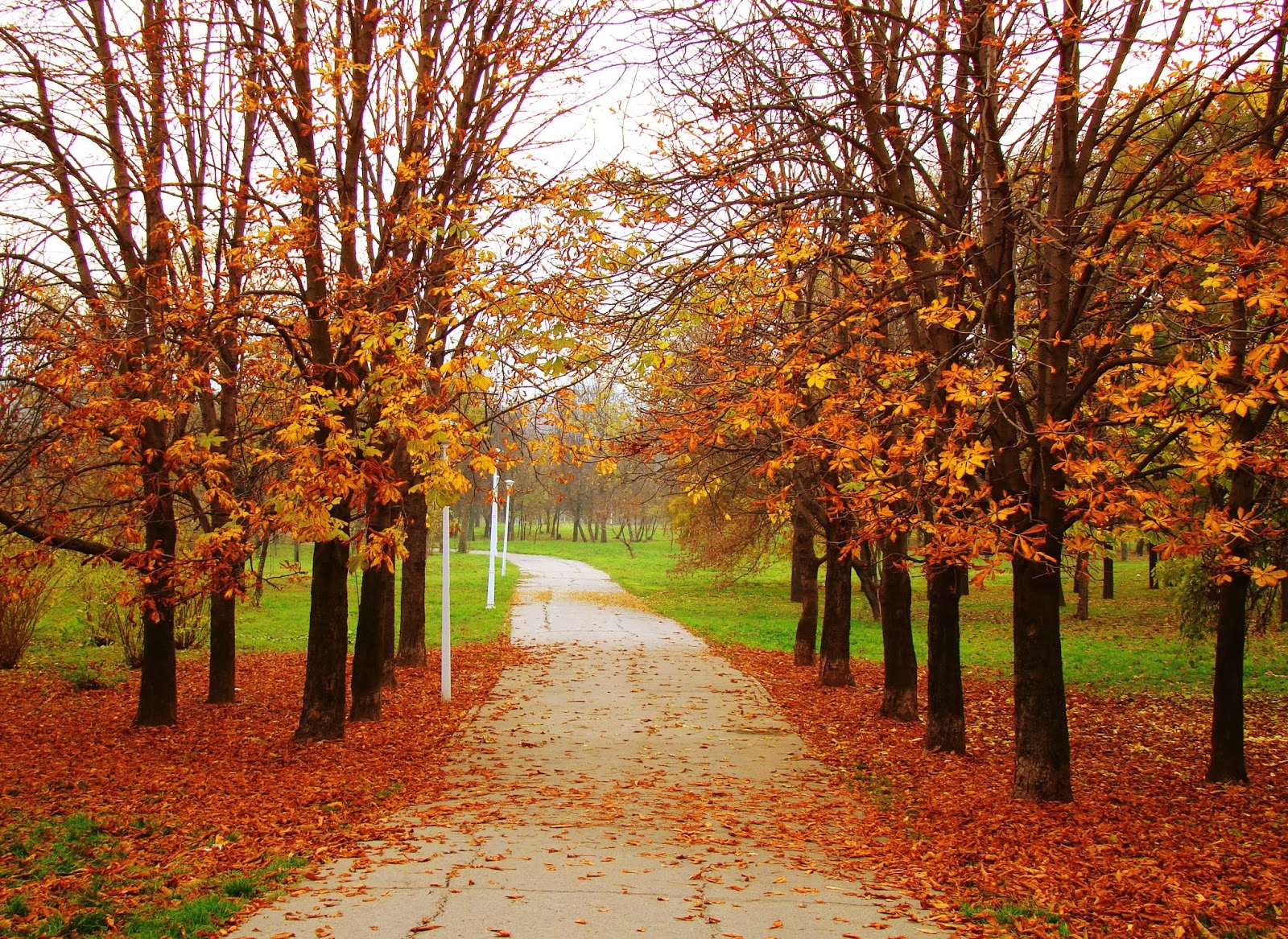 Alan Wolfelt, PhD
 6 Needs of Mourning
Grief Support Group Curriculum
Need 3
Need 2
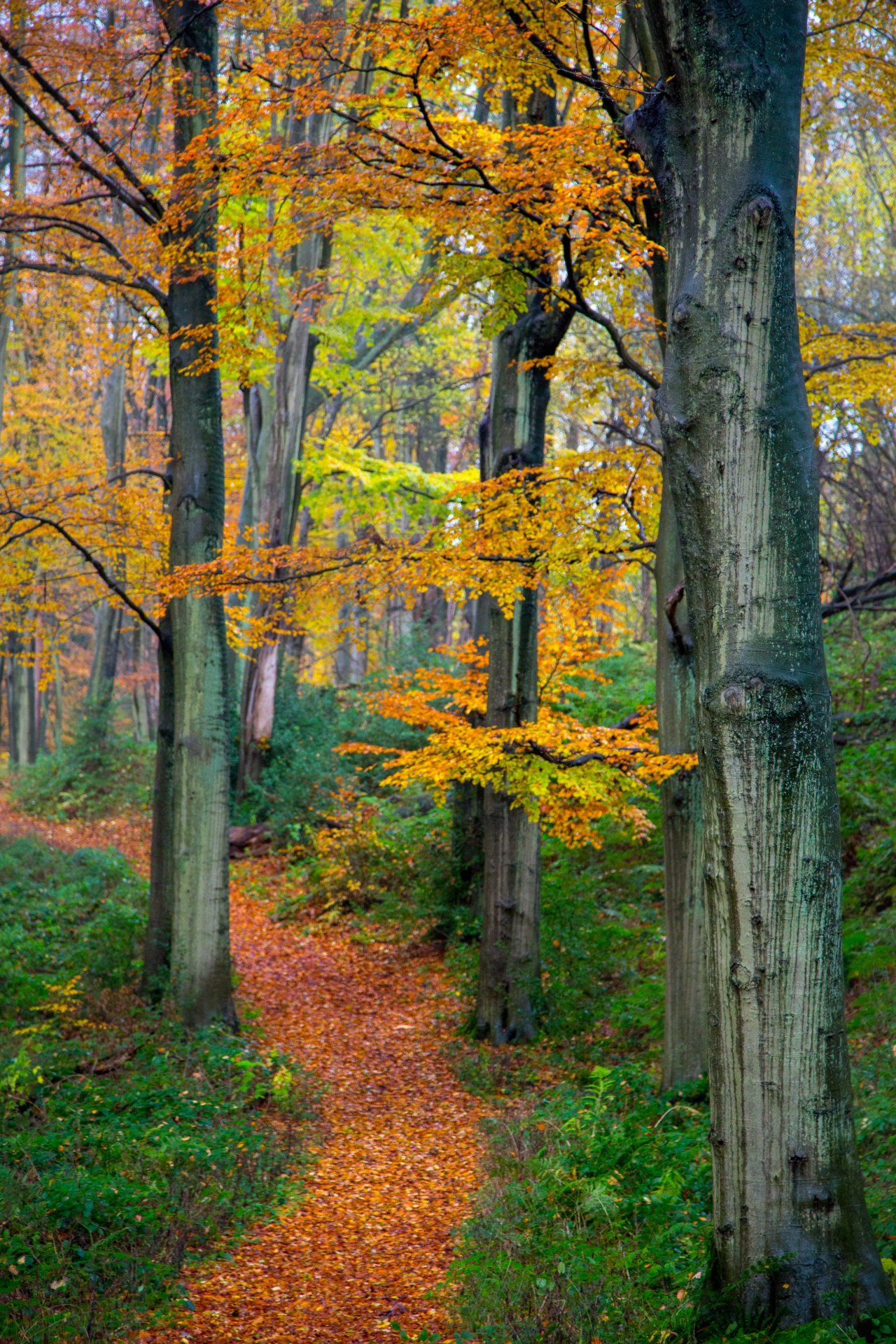 Need1
Feel the pain of the loss.
Convert the relationship with deceased from one of presence to one of memory.
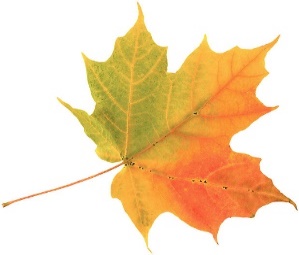 To accept the reality of the loss.
6
NEEDS
OF MOURNING
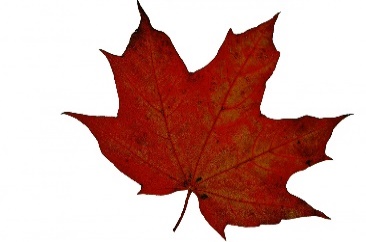 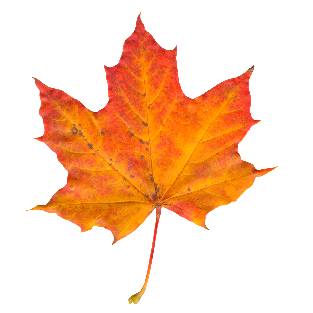 Need 4
Need 6
Need 5
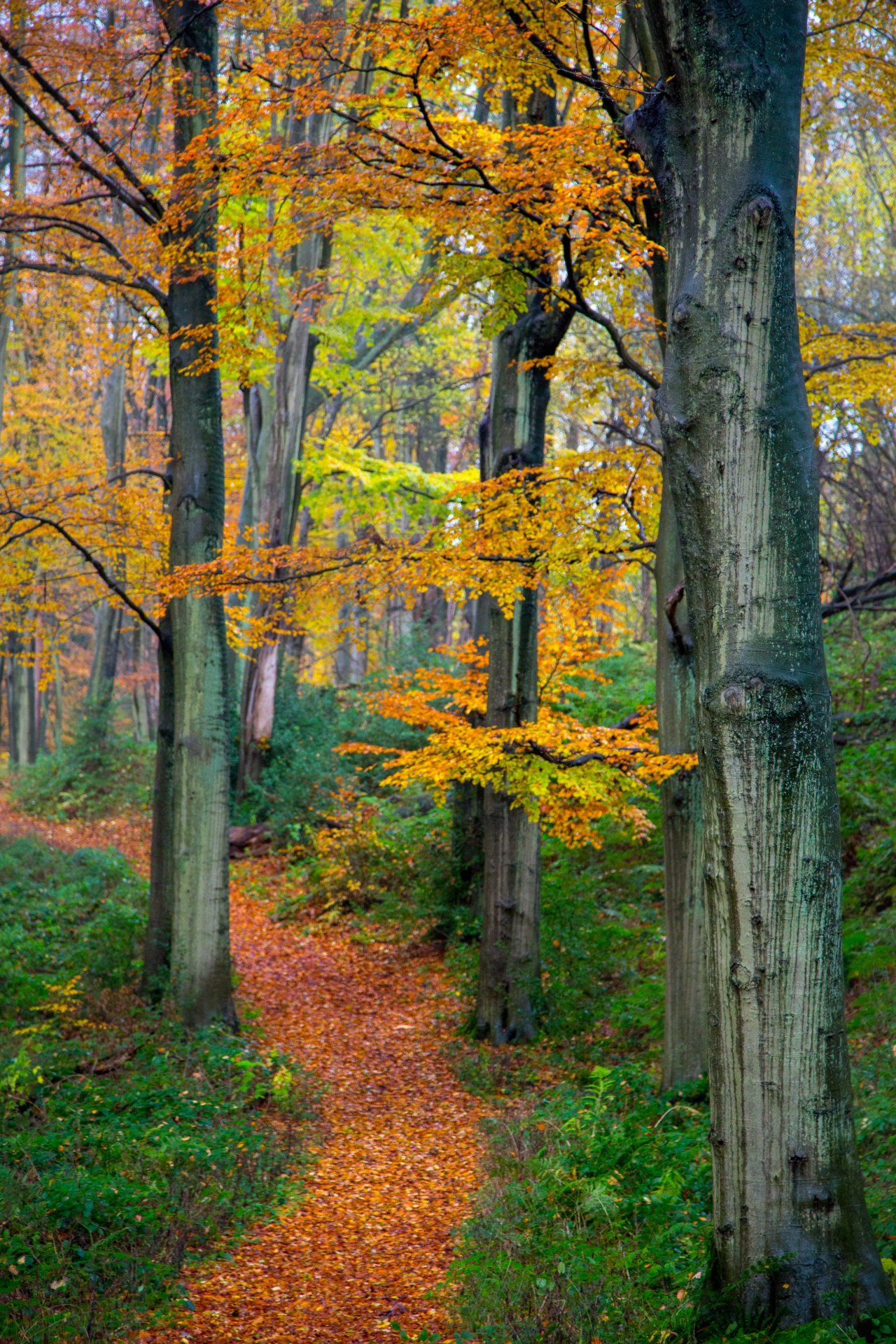 Develop a new self-identity.
Search for meaning.
Continue to receive support from others.
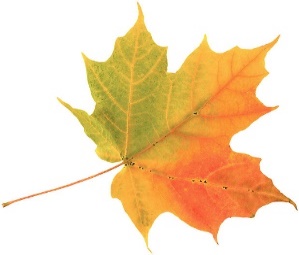 6
NEEDS
OF MOURNING
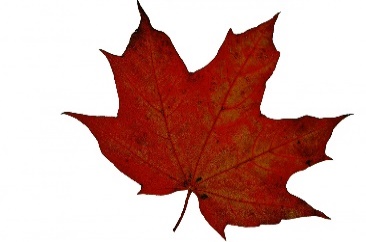 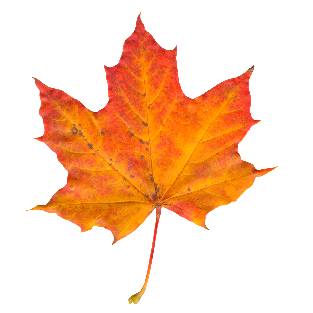 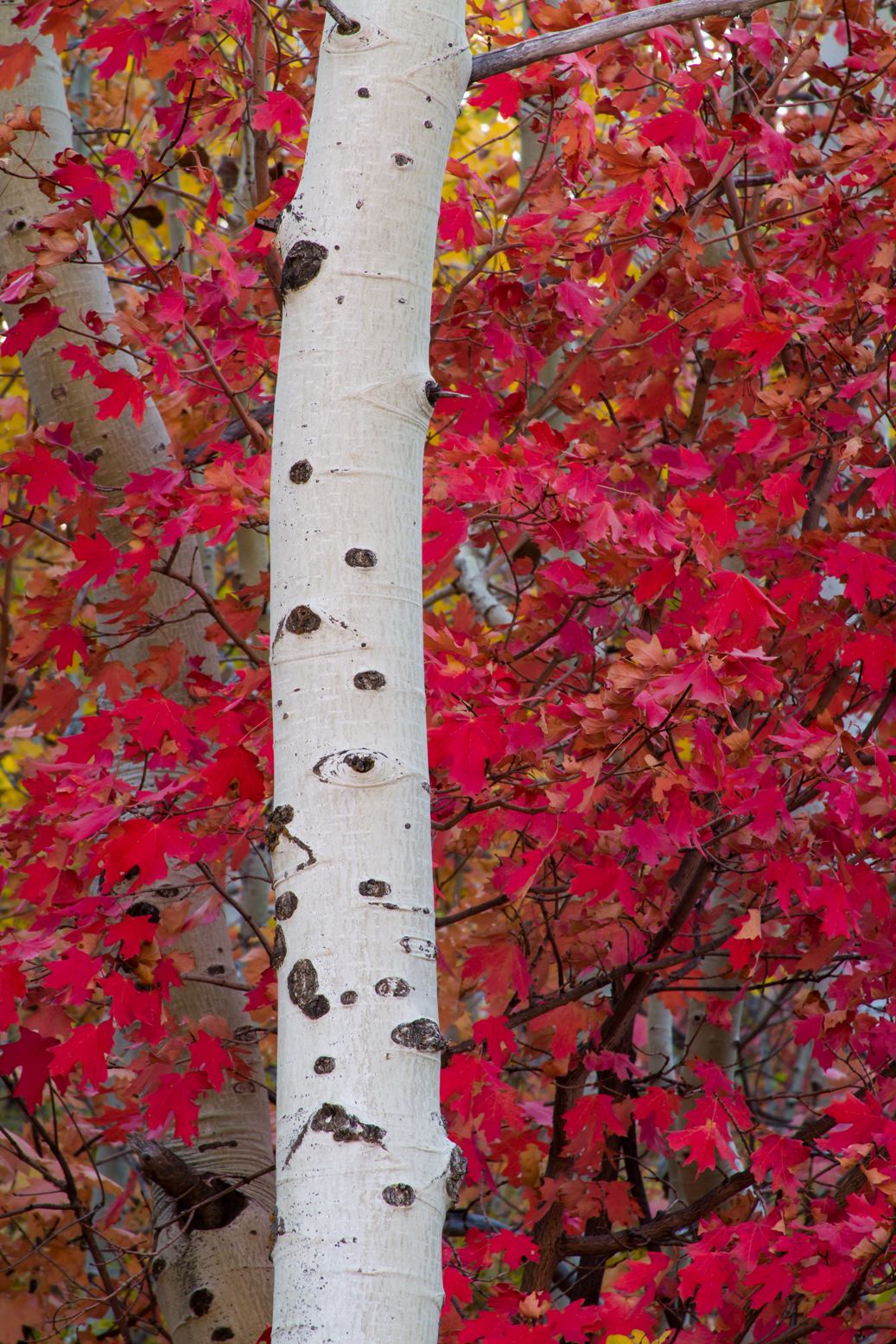 6 Week Curriculum
Lesson Plans
WEEK 1 – All about Me and My Person Who Died

Week 2 – Understanding the Concepts of Grief & Loss 

Week 3 – Feelings & Behaviors Related to Loss
 
Week 4 – Healthy Coping Skills  

Week 5 – Honoring my Loved One 

Week 6 – Support Systems
Allowing & encouraging mourning through:
Need 3
 
Convert the relationship from one of presence to one of memory
Sharing of Memories, both spontaneous and   		 through specific group activities
Linking objects and photos
Visiting special places
Journal activities between groups 
Expressing hopes for memories that “wish” could 	have been but never “were”
Embracing past memories allows for hope and makes future open to new experiences and relationships
Keeping memories alive while accepting reality of the death
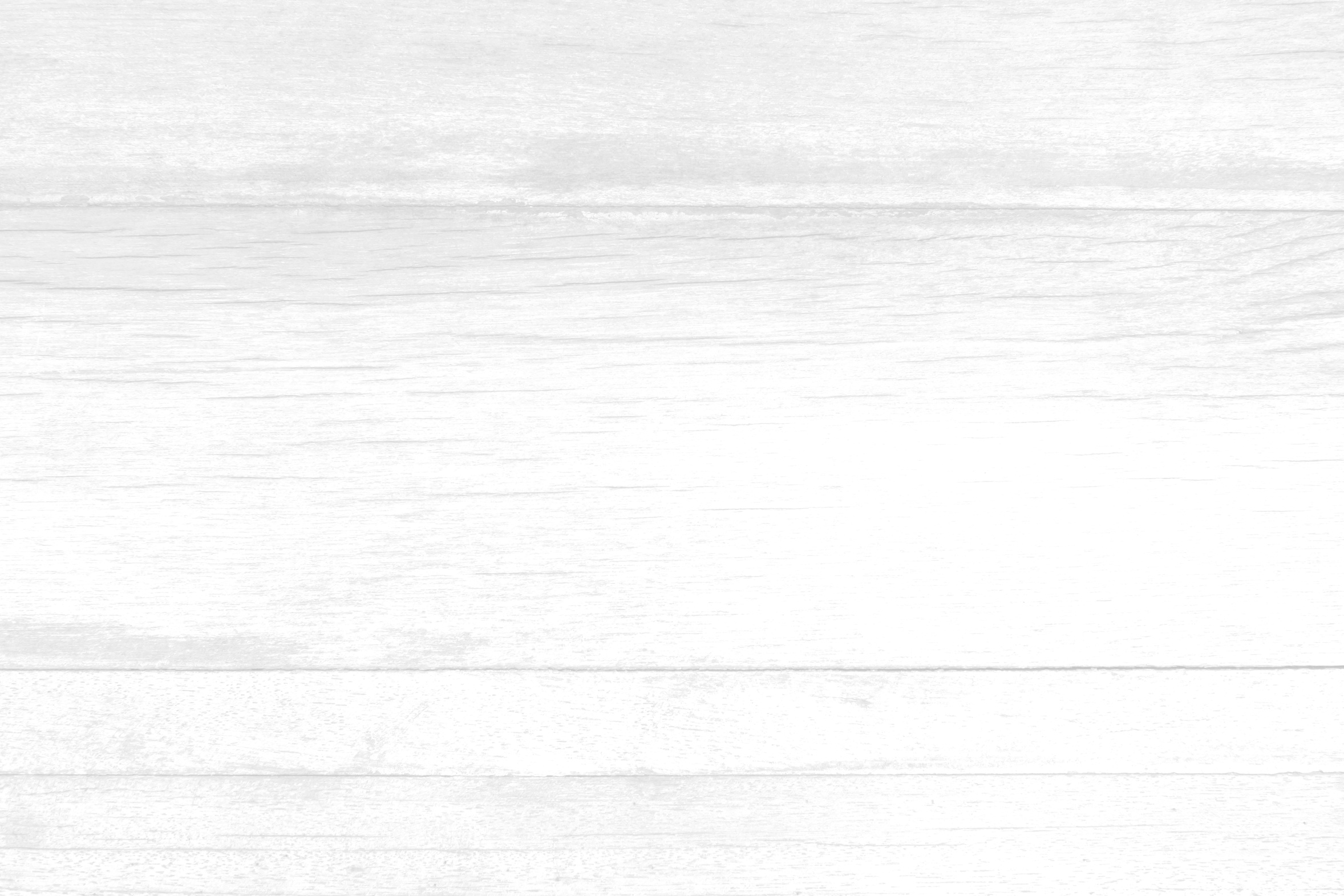 Benefits of Group Work:

Allows members to talk about and explore their identity changes with similar situations 

May discover positive aspects of self growth  

 Examples:  assertive, confidence, empowered even though they may still feel a continued sense of loss
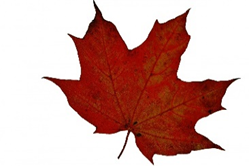 Need 4
Developing
 a 
New 
Self-Identity
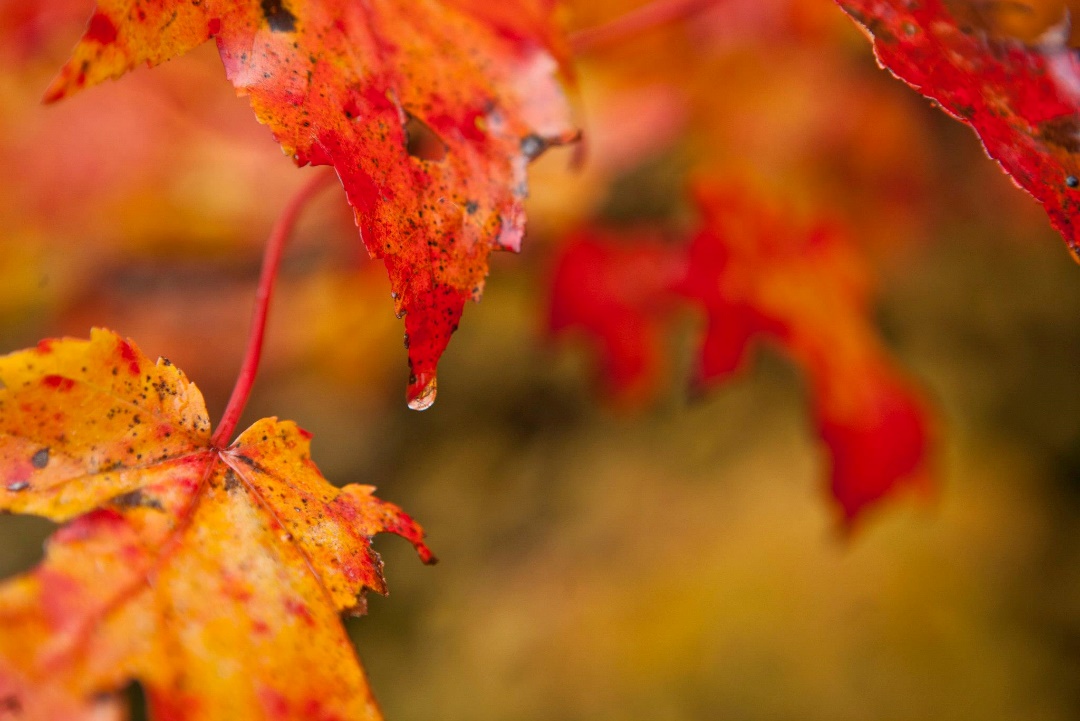 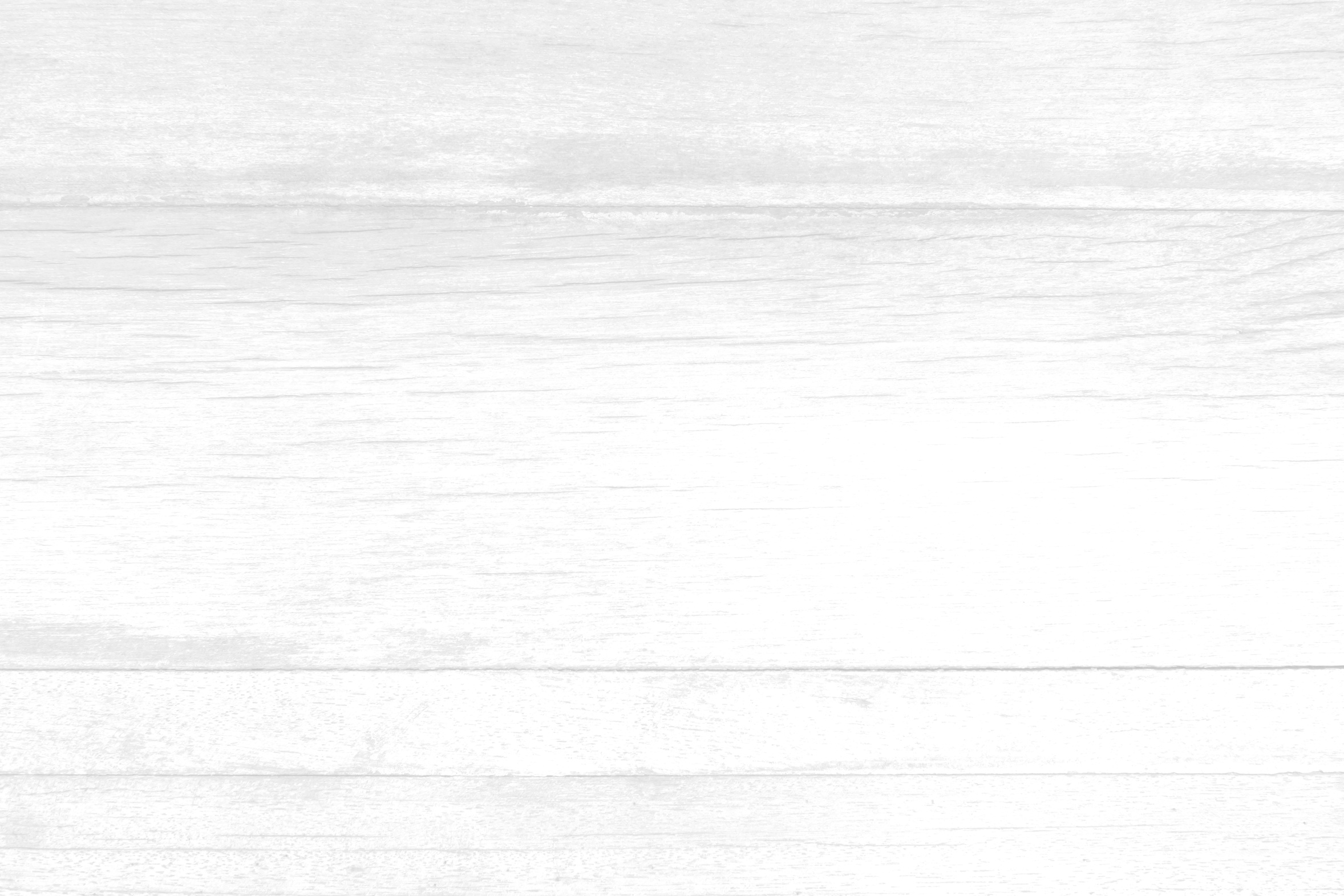 Natural state of questioning Meaning of Life
	Spiritual  - Religious

Death creates feelings of :  Lack of Control
						       Feeling Powerless
Need 5 Searching for Meaning
Benefits of Group Work:
Allows members a safe, nonjudgmental place to search
 for meaning
to address the “Whys”
“Why did this happen?”  “Why now?”  “Why this way?”
With group support realization that humans can’t have complete control over themselves or this world
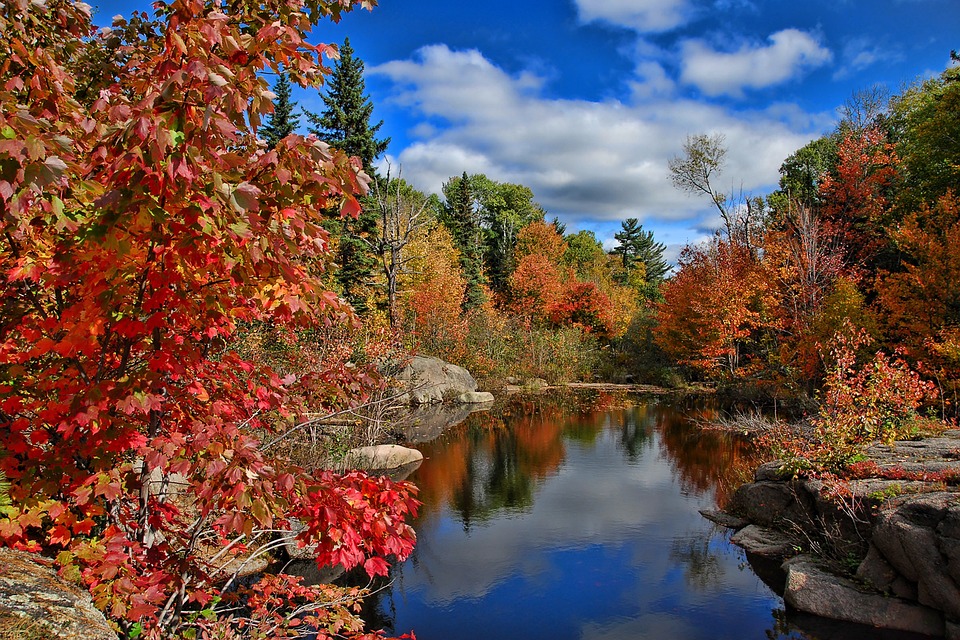 6th Need of MOURNING
Receiving Ongoing Support from Others
Need 6
Ongoing Support from Others
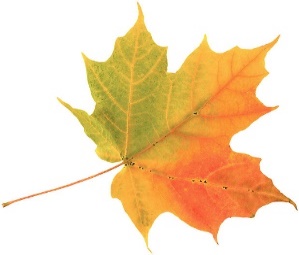 Importance of Receiving Support
Mourning process takes place over time – so should support

Society places value on ability to “carry on” 
 
Support groups – demonstrate that help seeking behavior as a strength not a weakness

Support groups – way to receive support for a finite number of weeks, however, friendships  and connections made may last longer
Designed for a Six Week Program
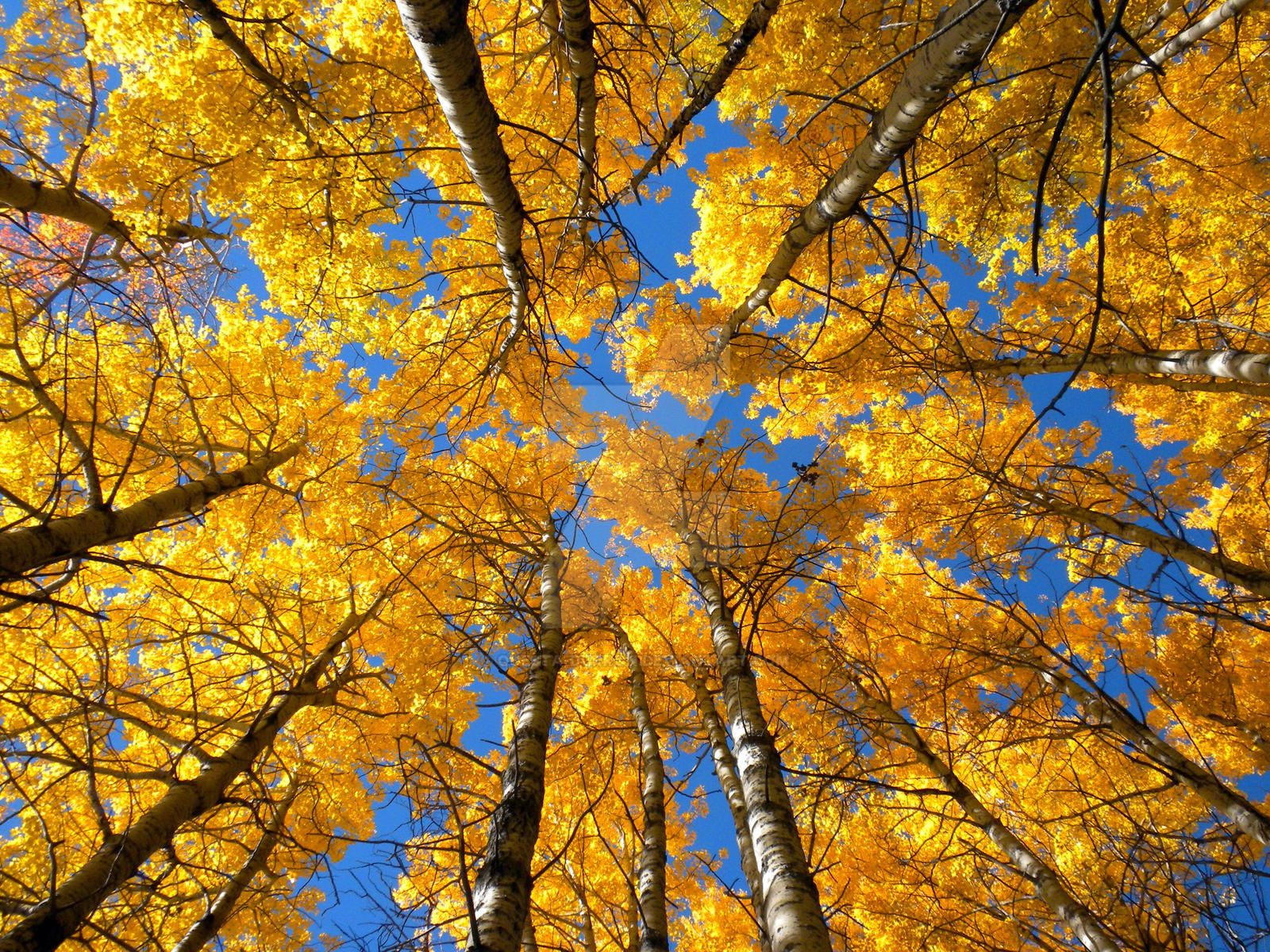 Menu of Lesson Plans for each week
To increase number of weeks 
    select additional lesson plan activities
For example:  
	You may wish increase Week 1 “getting to know you 	activities” to create rapport, ground rules, etc.
Online Resources Menu
 Ice-Breakers start each group
 Additional handouts
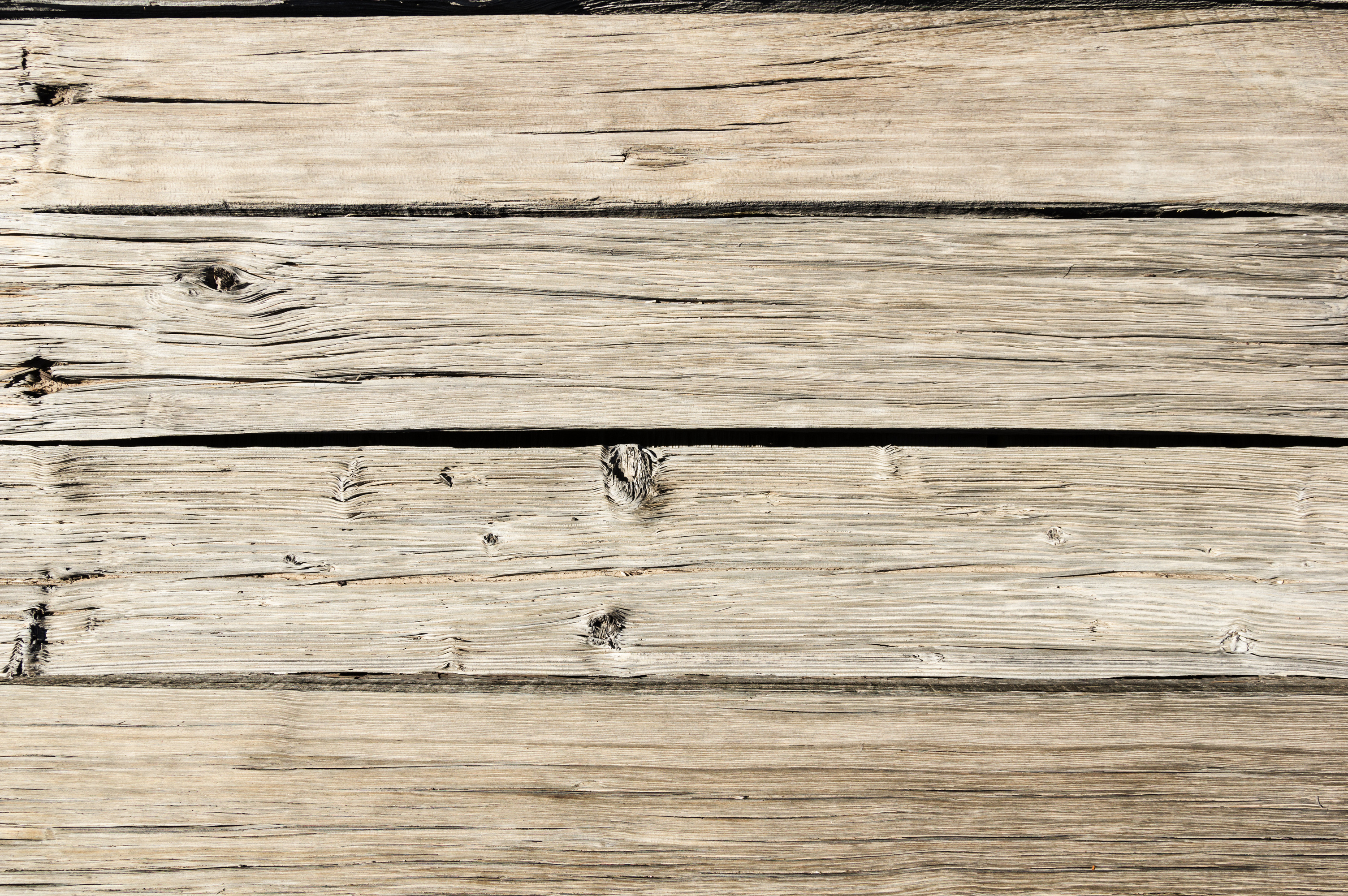 Example of Lesson Plans
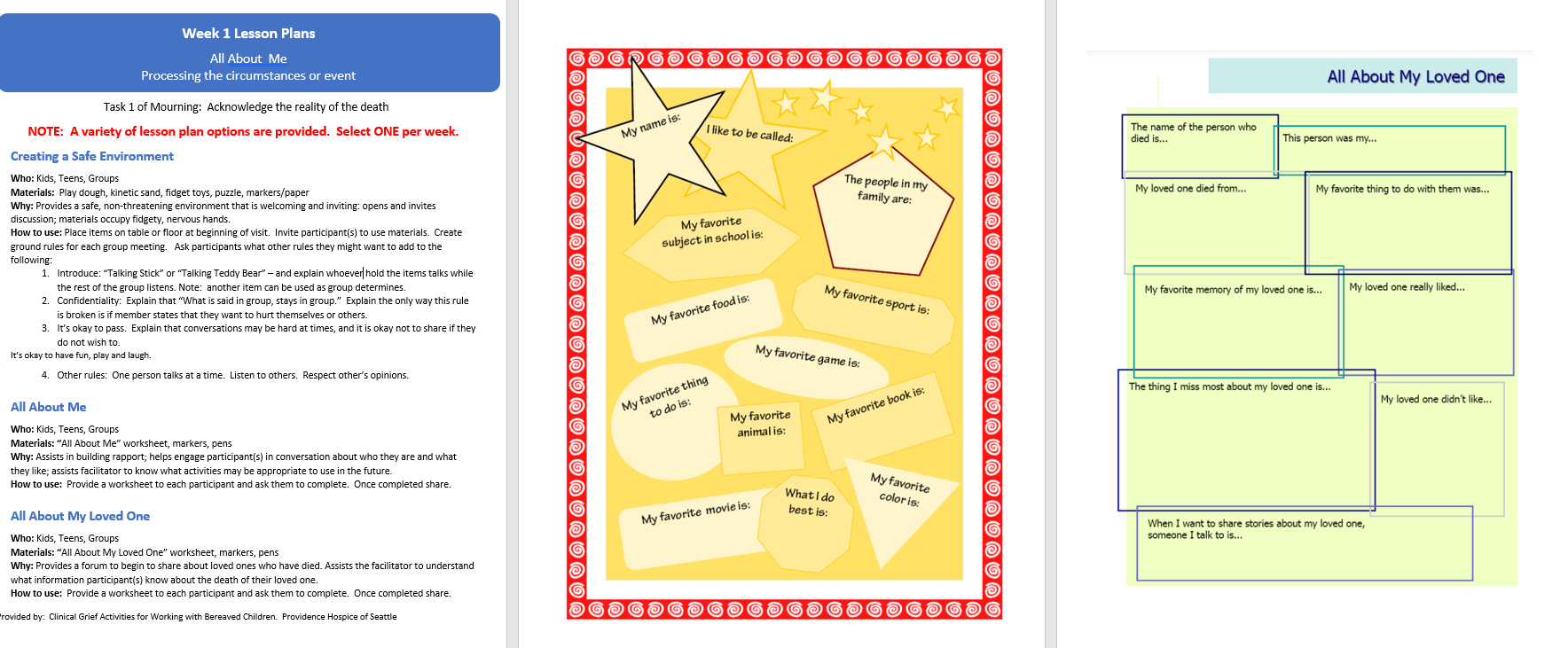 “We live in a culture that teaches us to 
move away from grief and NOT towards it.”
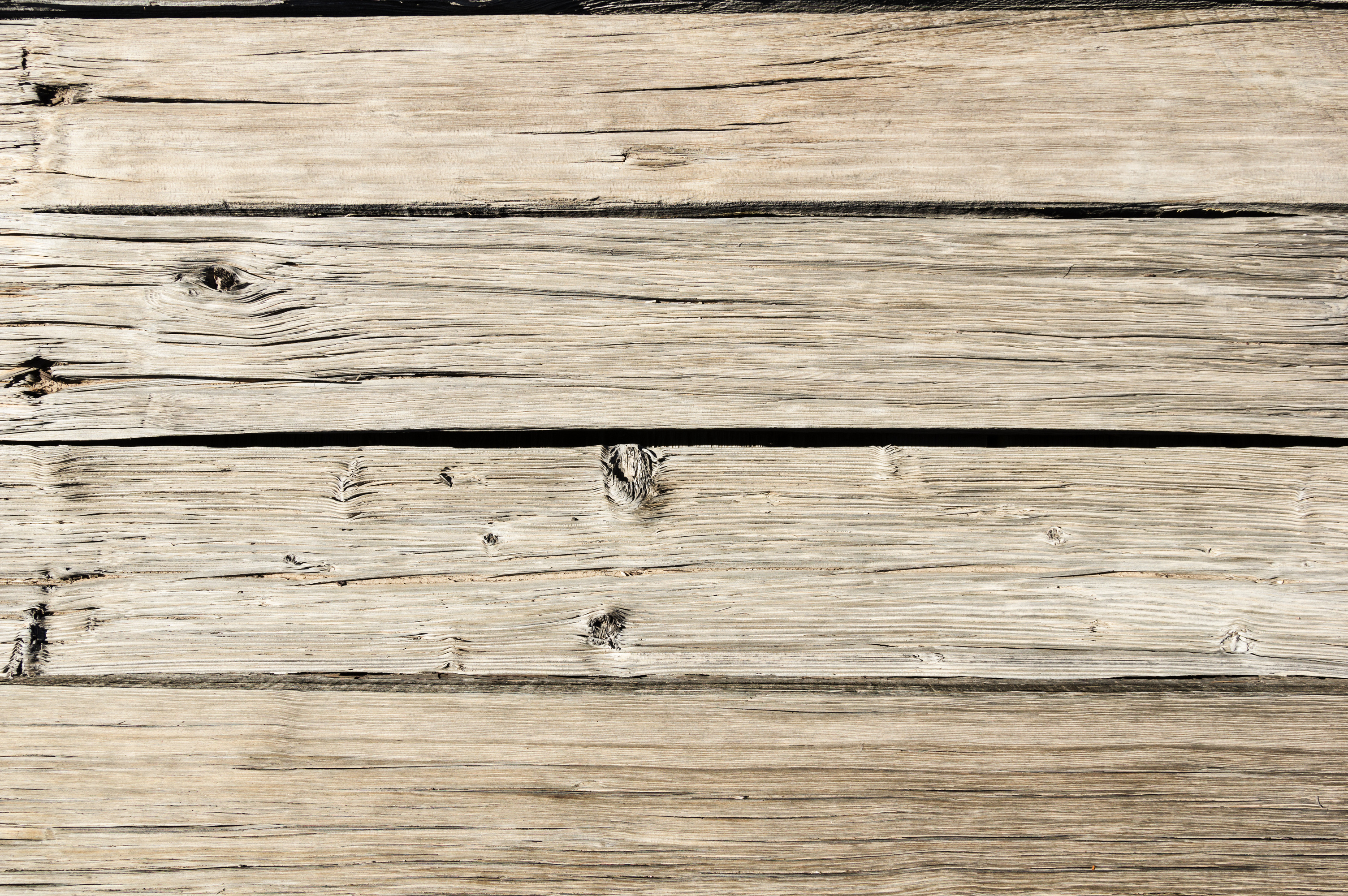 Example of Lesson Plans
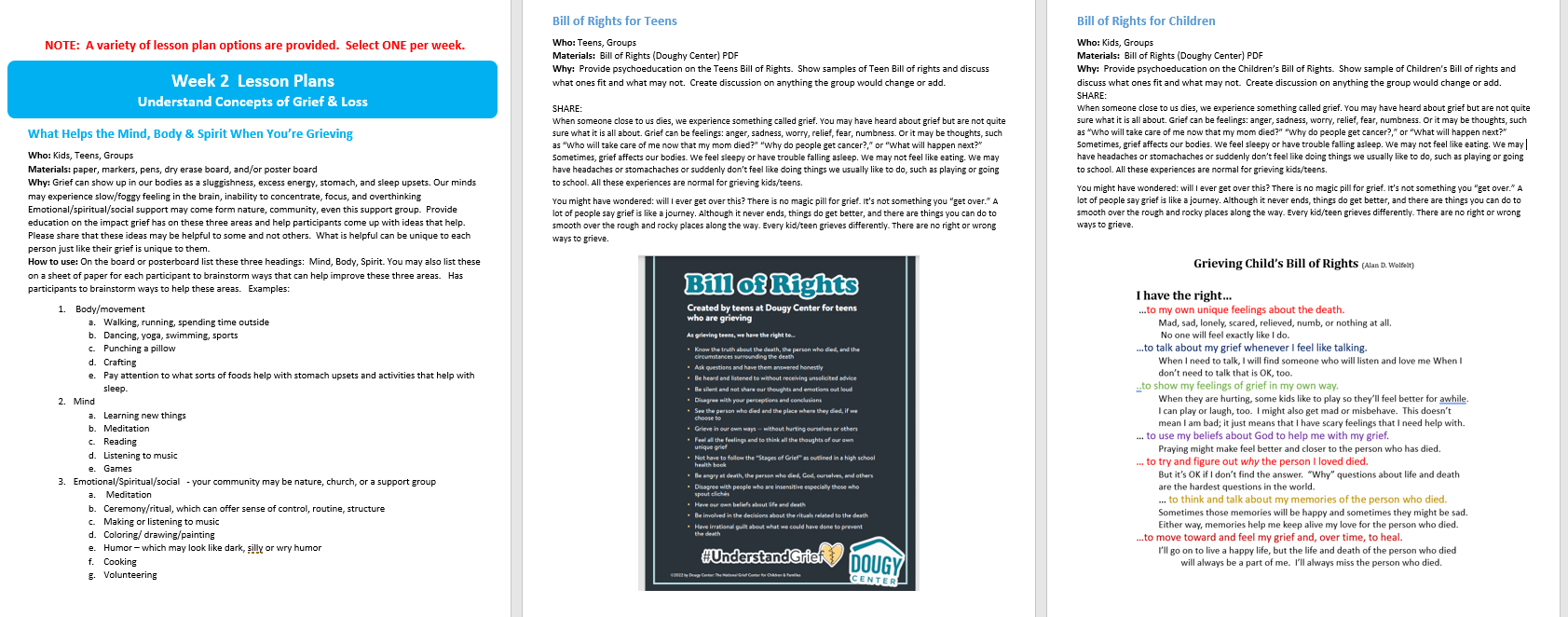 “We live in a culture that teaches us to 
move away from grief and NOT towards it.”
Online Resources
Hult Center’s Website
www.hulthealthy.org/grief

Sample Forms (word document format)

	Referral Form
   Group Rules Poster

	Intake Questionnaire

	Parent/Guardian letter – invitation for child to join group

 	Parent Update letter about group activities
Helpful with younger members
Engages parents/guardians in grief work
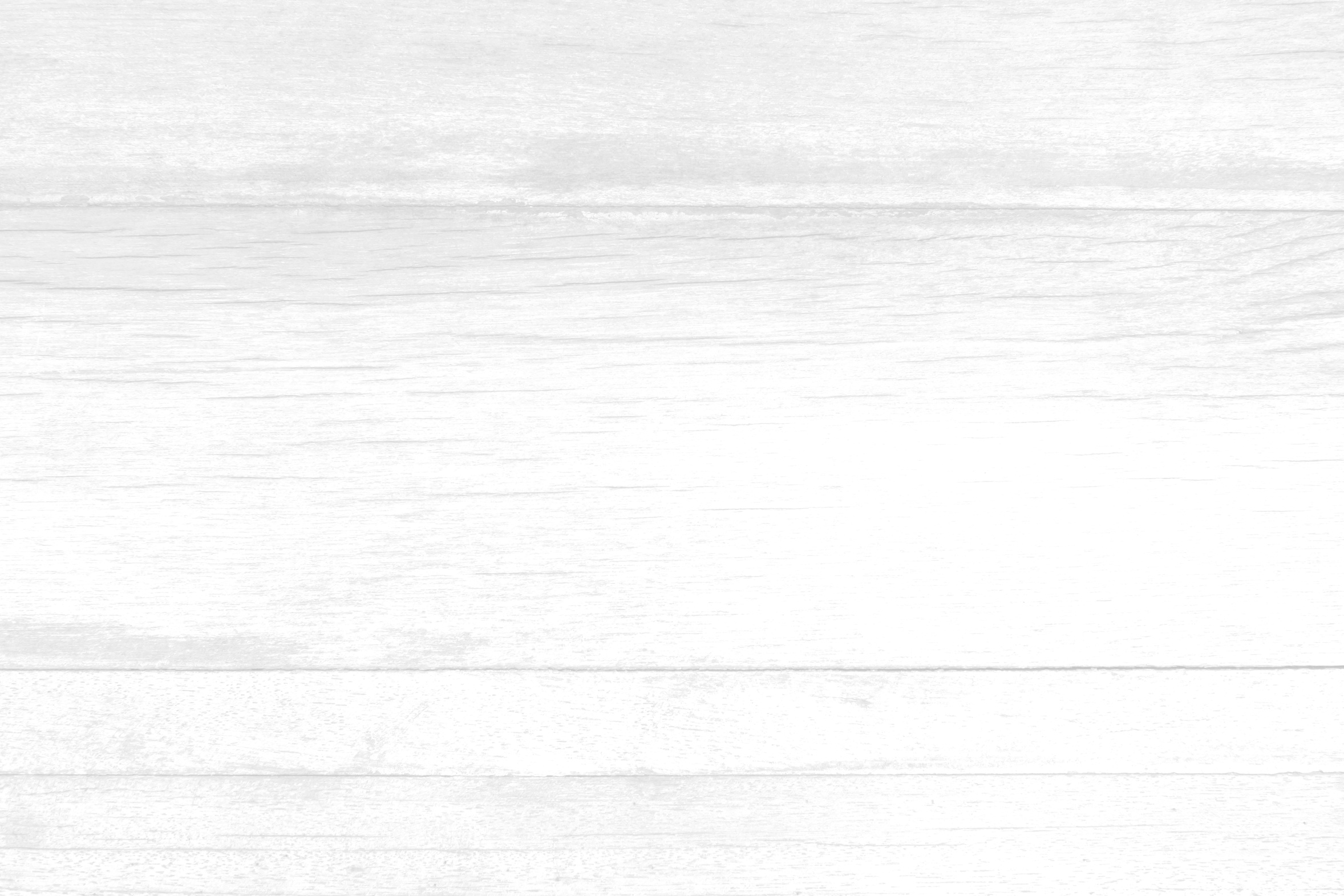 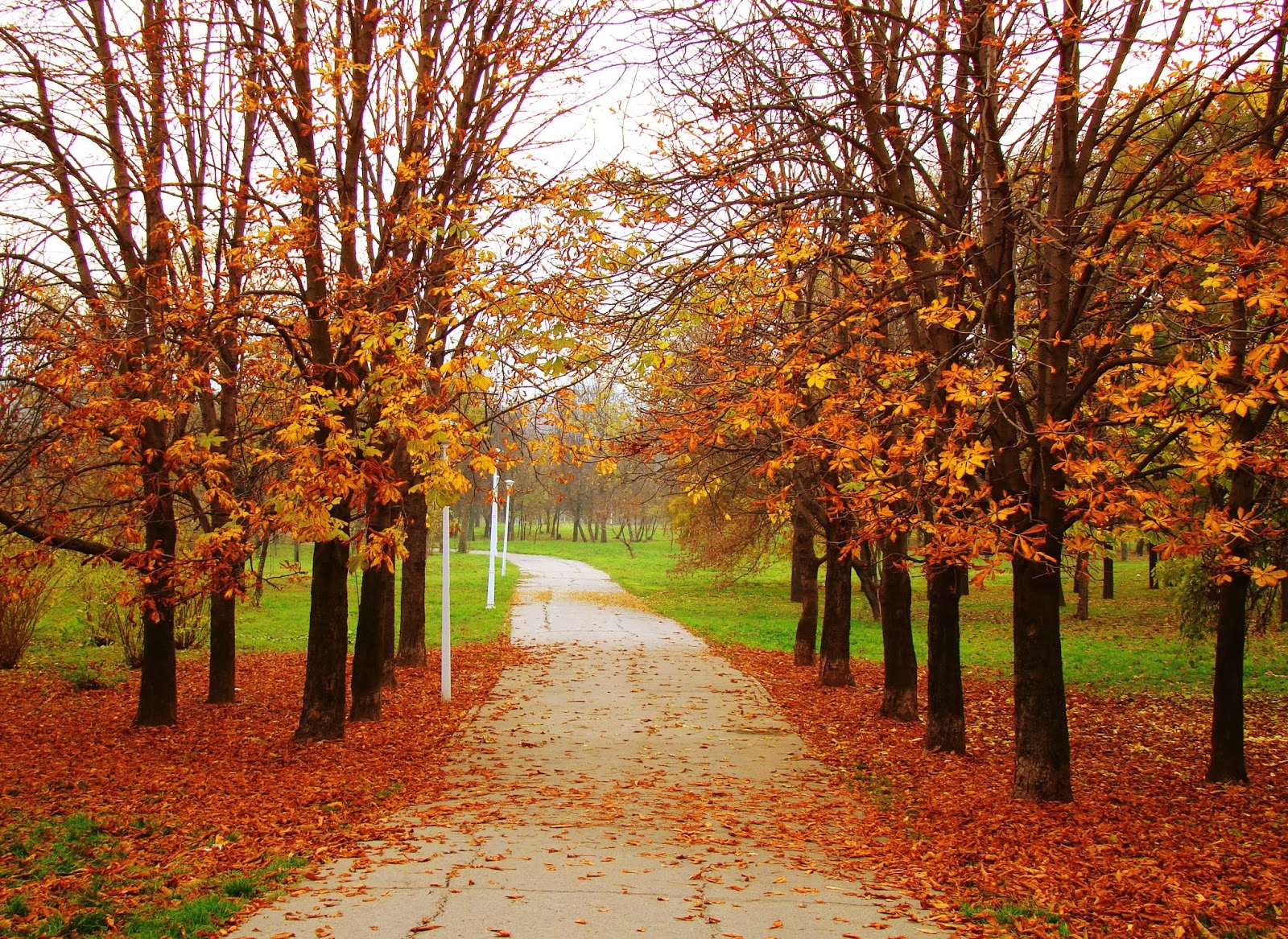 Considerations
for creating a group
Planning the Group
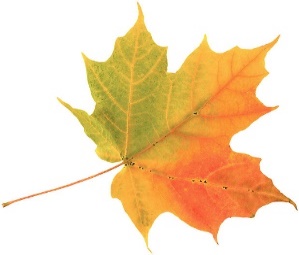 Open Group
Involves changing membership
Participants learn from a variety of people over time
Gives members flexibility
Allows for more flexible content and structure 

Disadvantages
Challenge for facilitator to deal with unpredictable numbers

Challenge to create and/or develop sense of safety each week
Planning the Group
Closed Group
Participants make a commitment to attend pre-set number of week

Recommended after 2nd week to not admit new members

Trust builds over time with members

More defined structure – with set material and focus based on cohorts needs

Disadvantages
Participants can only join at a set time 

Challenge to create and/or develop sense of safety each week
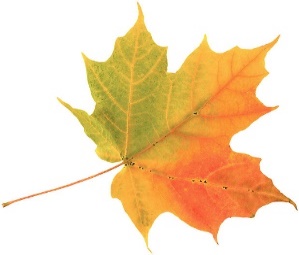 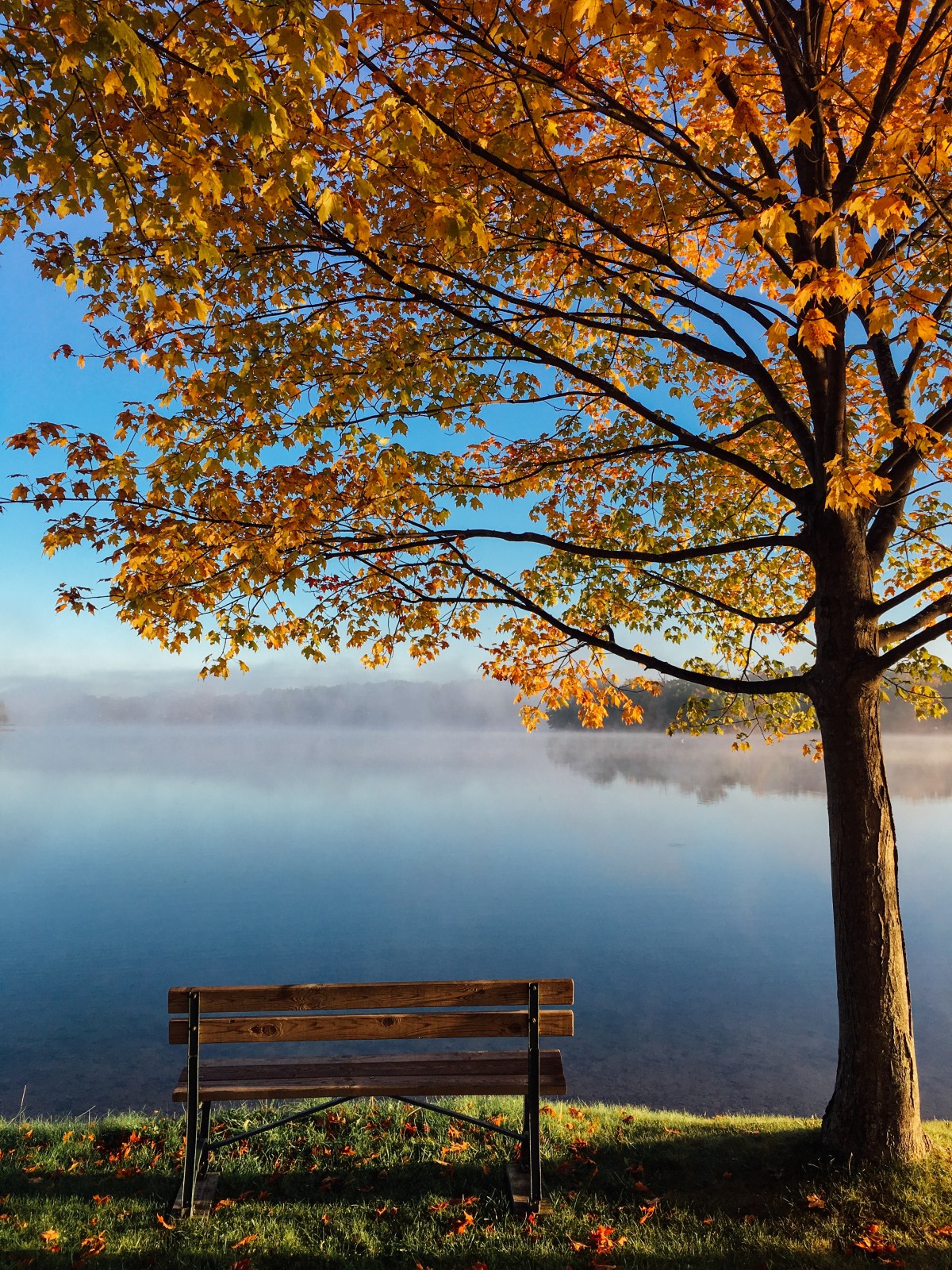 Considerations 
In-school setting
Size of Group 
Challenge if too large:  No time for all participants to share
Challenge if too small:  Makes it hard to run a group with	less than 5 participants

How often does group meet?
weekly, every other week

Time of day to offer group?
rotates each class period (except for lunch)

  Length of time of each group meeting
standard class period,  45 minutes

Where will group be held?
Privacy, same room, space for activities







Some trying to be helpful, may try to take the memories away saying things like:
		
		“take down their pictures”
                   “stay busy”
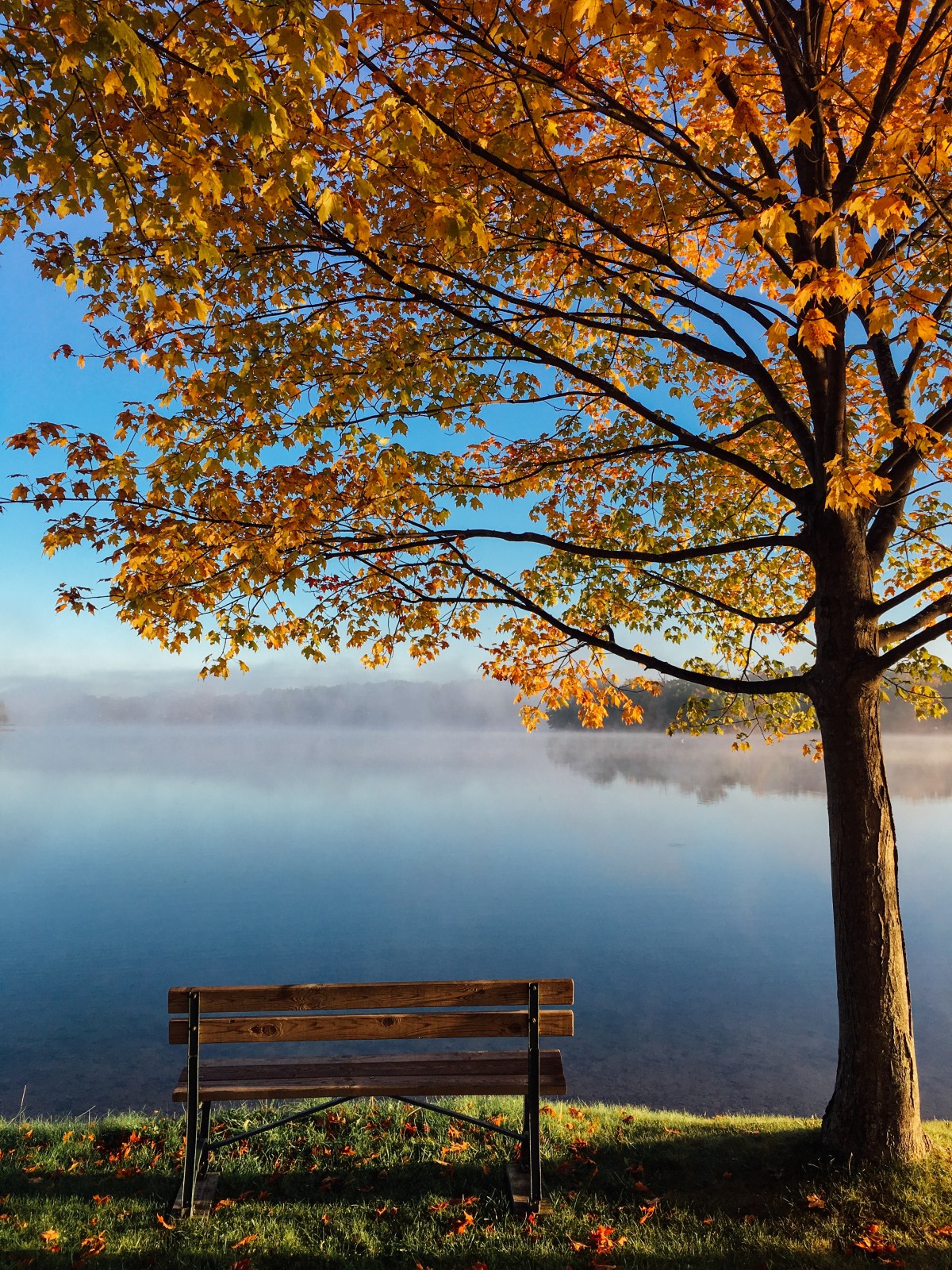 Is group opened or closed? 


What is your school referral process?


Who makes the referrals in your school?


Who screens youth to participate?
Counselors, social workers, teachers, administrators, support group facilitator?
Considerations 
for in-school setting
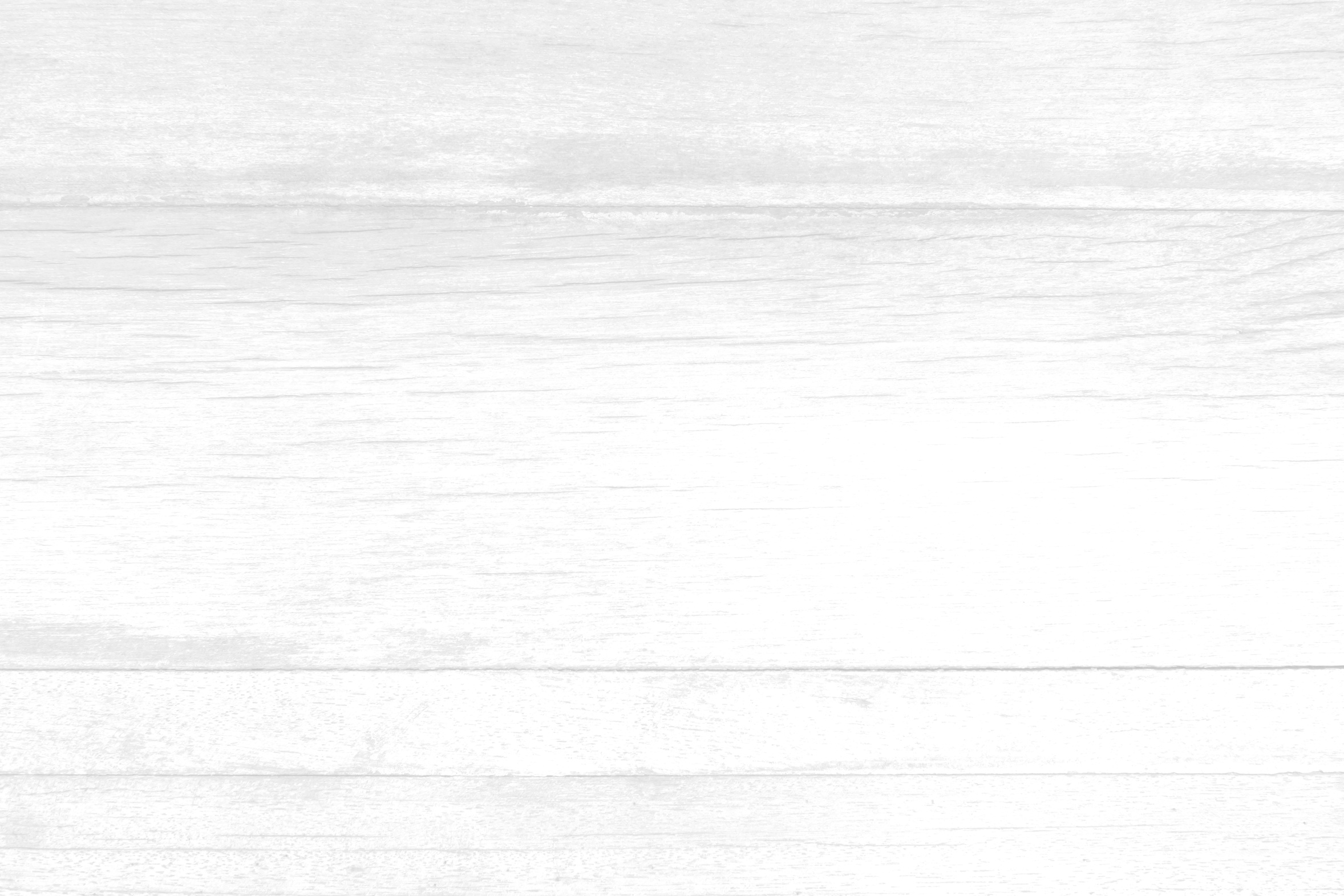 Create a non-judgmental, inclusive safe space 

Lead group; model  compassion, openness, empathy, and respect

Listen and communicate clearly, be comfortable with silence, the expression of emotions, and conflict

Respond to conflict and problems; guide members towards constructive behaviors
 
Set appropriate boundaries

Assess for signs of complicated grief, impact of different types of losses on the grief process – example: traumatic grief   
  
Know referral sources

Know when to refer someone for specialized support
Role of 
Group 
Facilitator
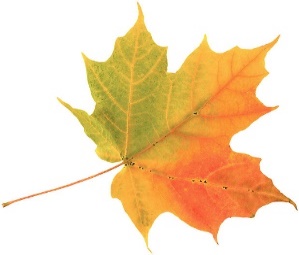 Grief Tool Items
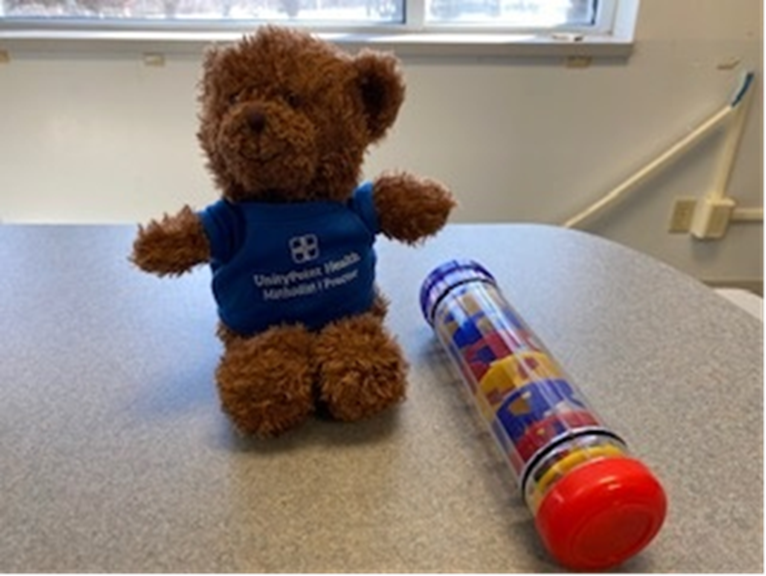 .
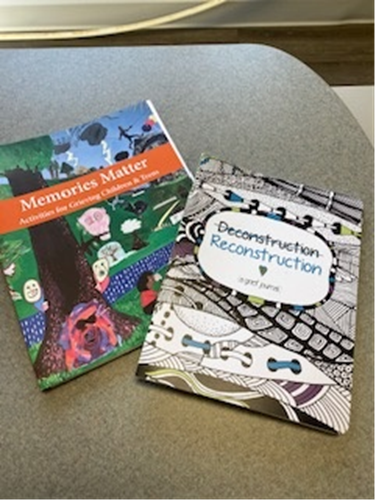 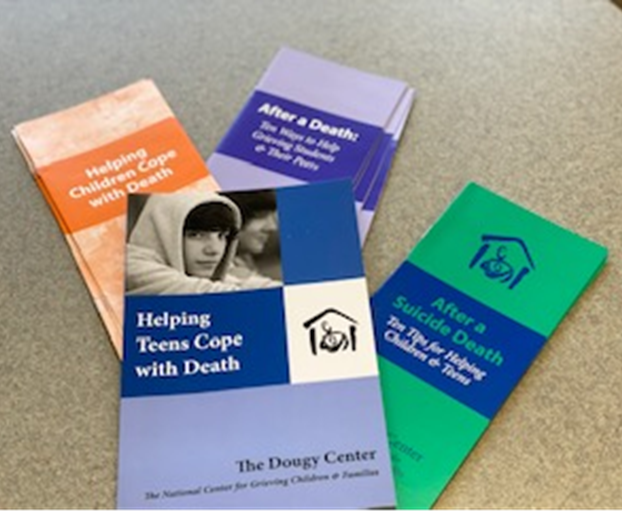 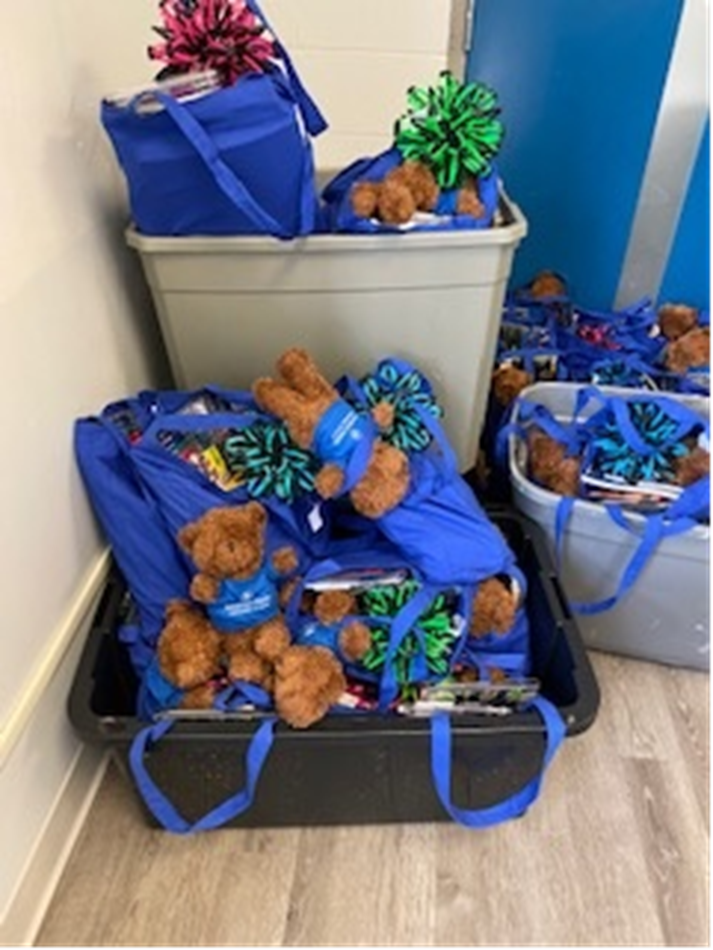 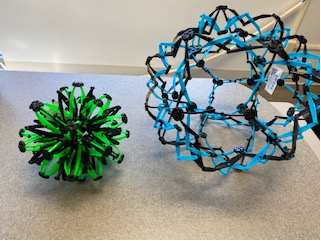 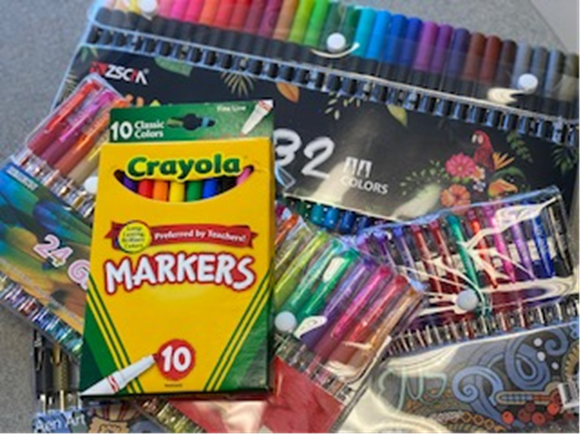 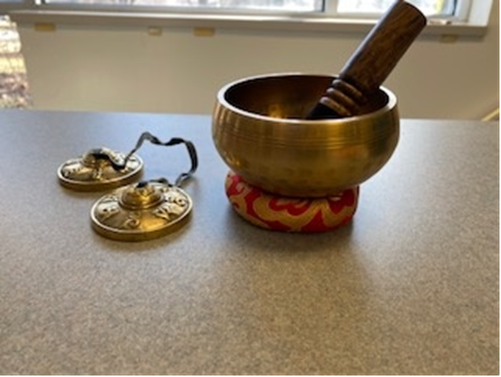 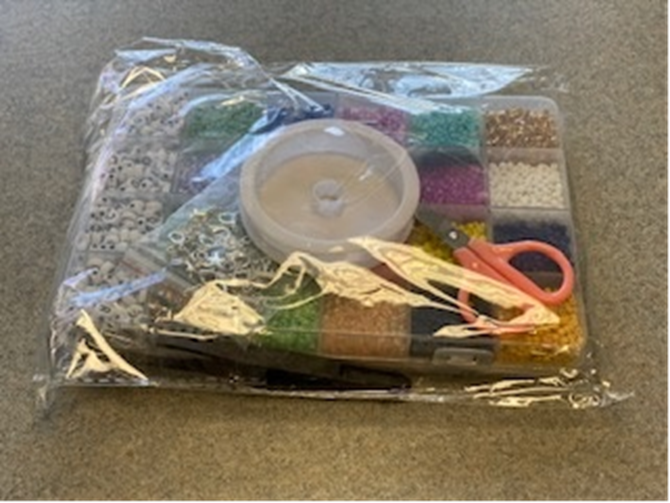 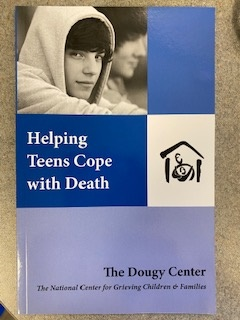 Grief Toolkit 
Book
Pamphlets
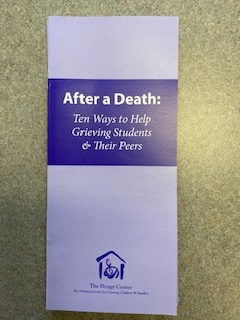 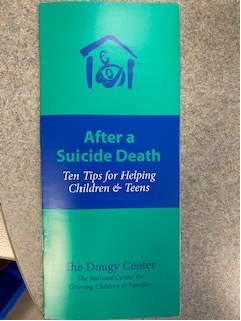 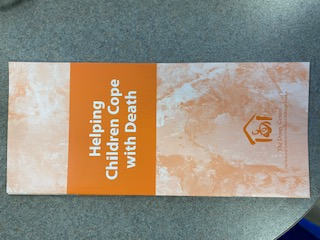 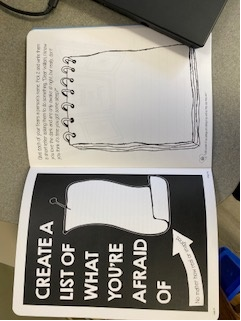 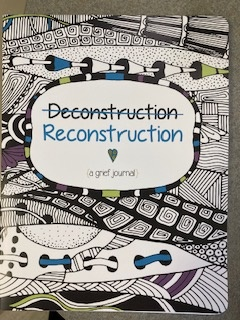 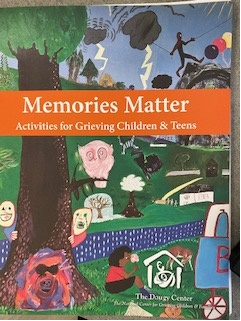 Grief Toolkit 
Group Activies
Icebreakers
Journal Prompts
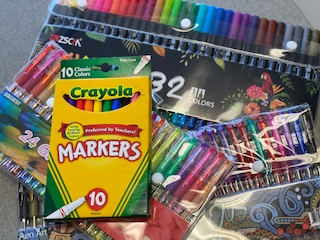 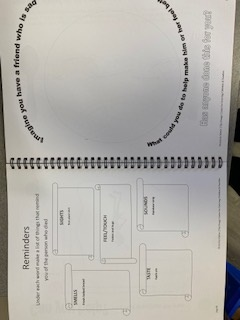 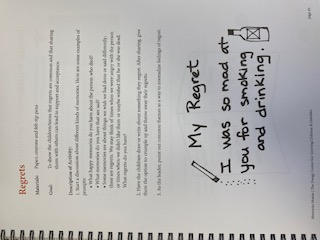 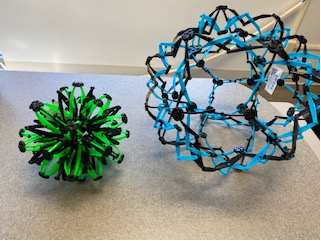 Grief Toolkit
 
“Talking” Stick/Bear

Breathing Items
Tibetan Singing Bowl
Chimes
Breathing Ball
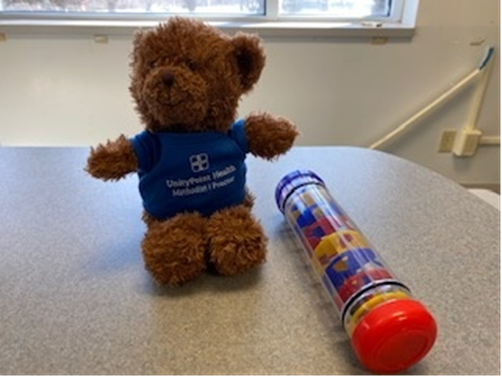 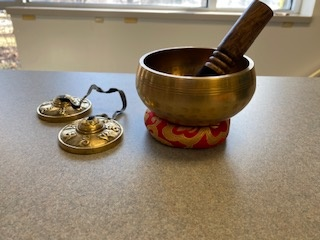 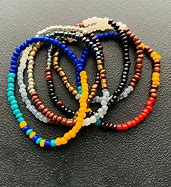 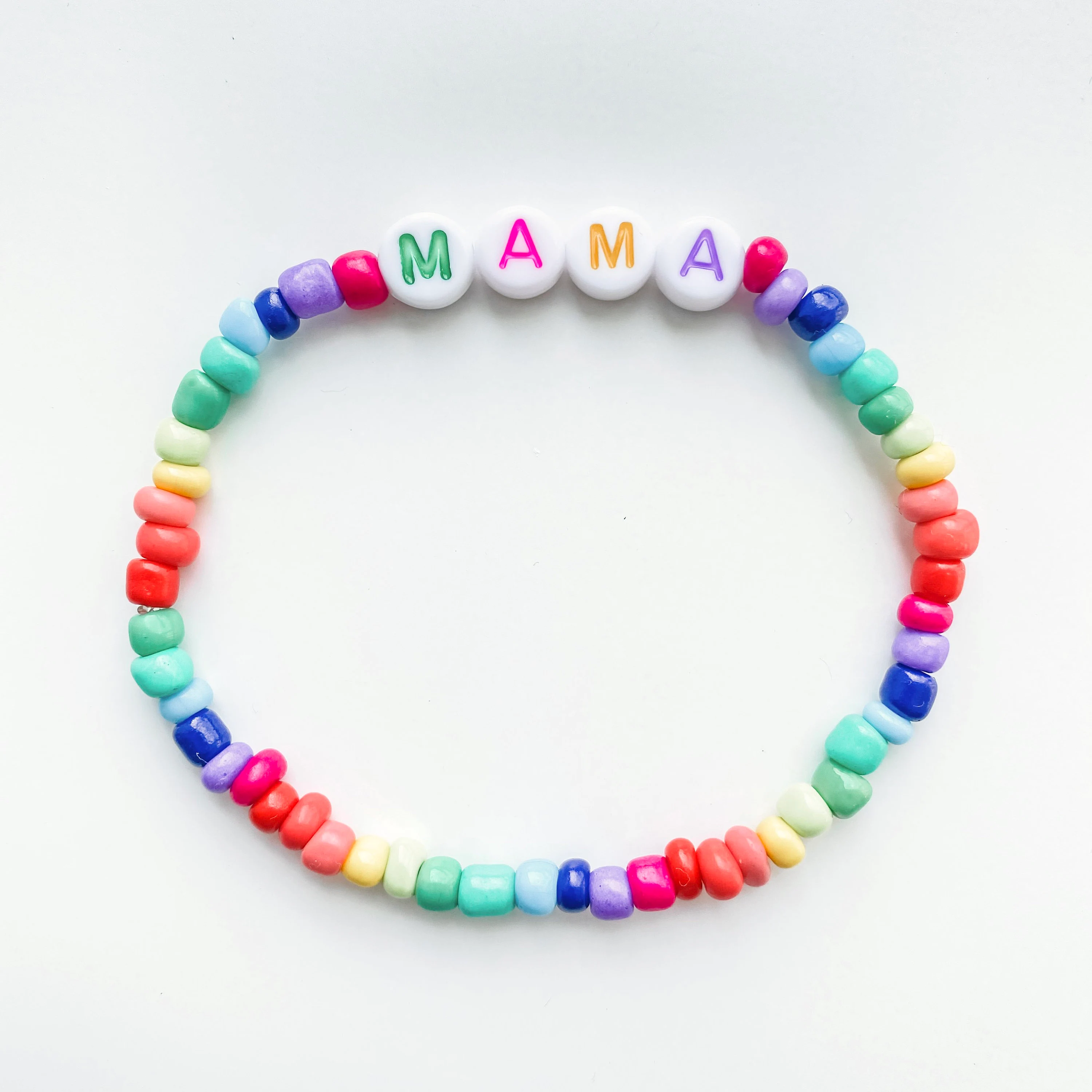 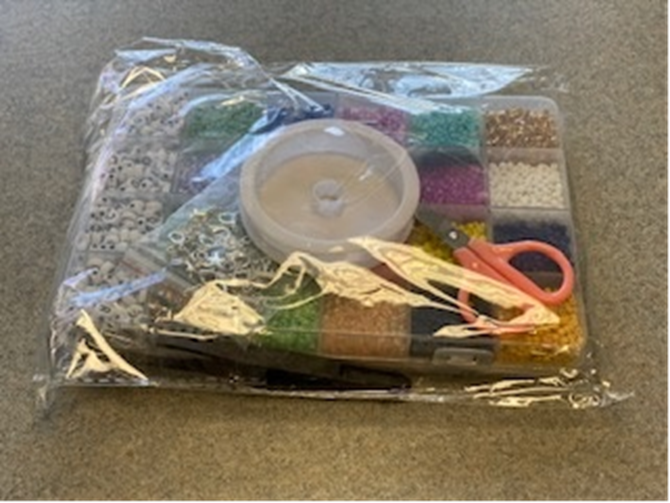 Grief Toolkit 

Bead Sets
Memory Bracelets
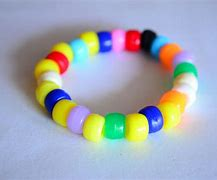 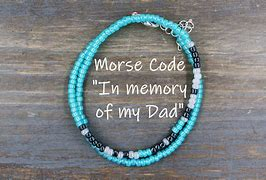 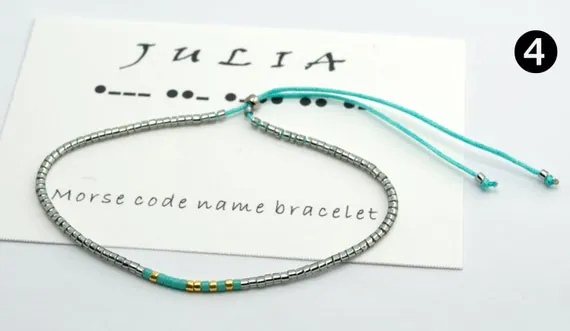 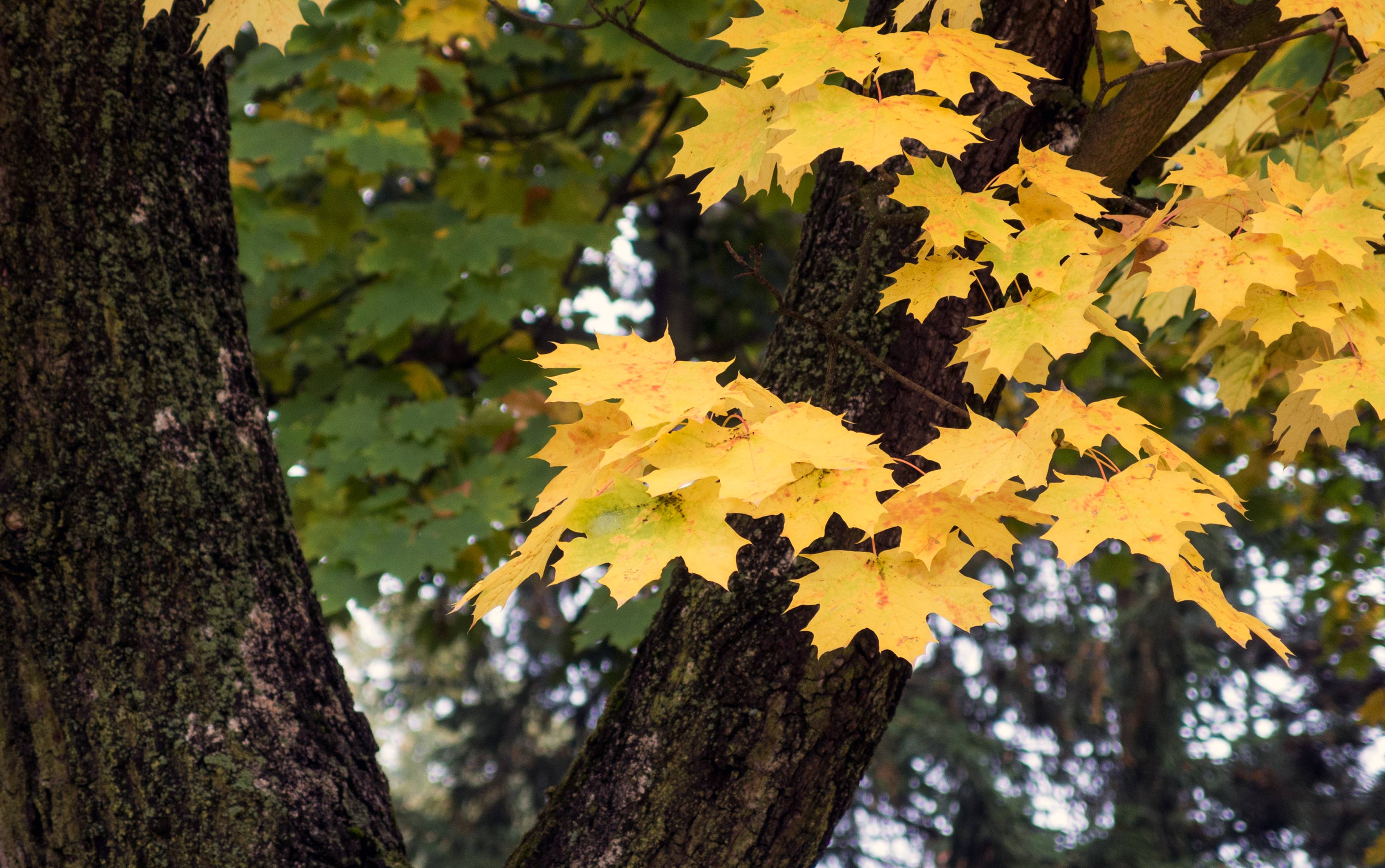 Consultation
Call:  Hult Center for Healthy Living
			(309) 692-6650

Available to meet in-person, virtual, by phone 
Answer Questions
Provide Feedback & Trouble Shoot
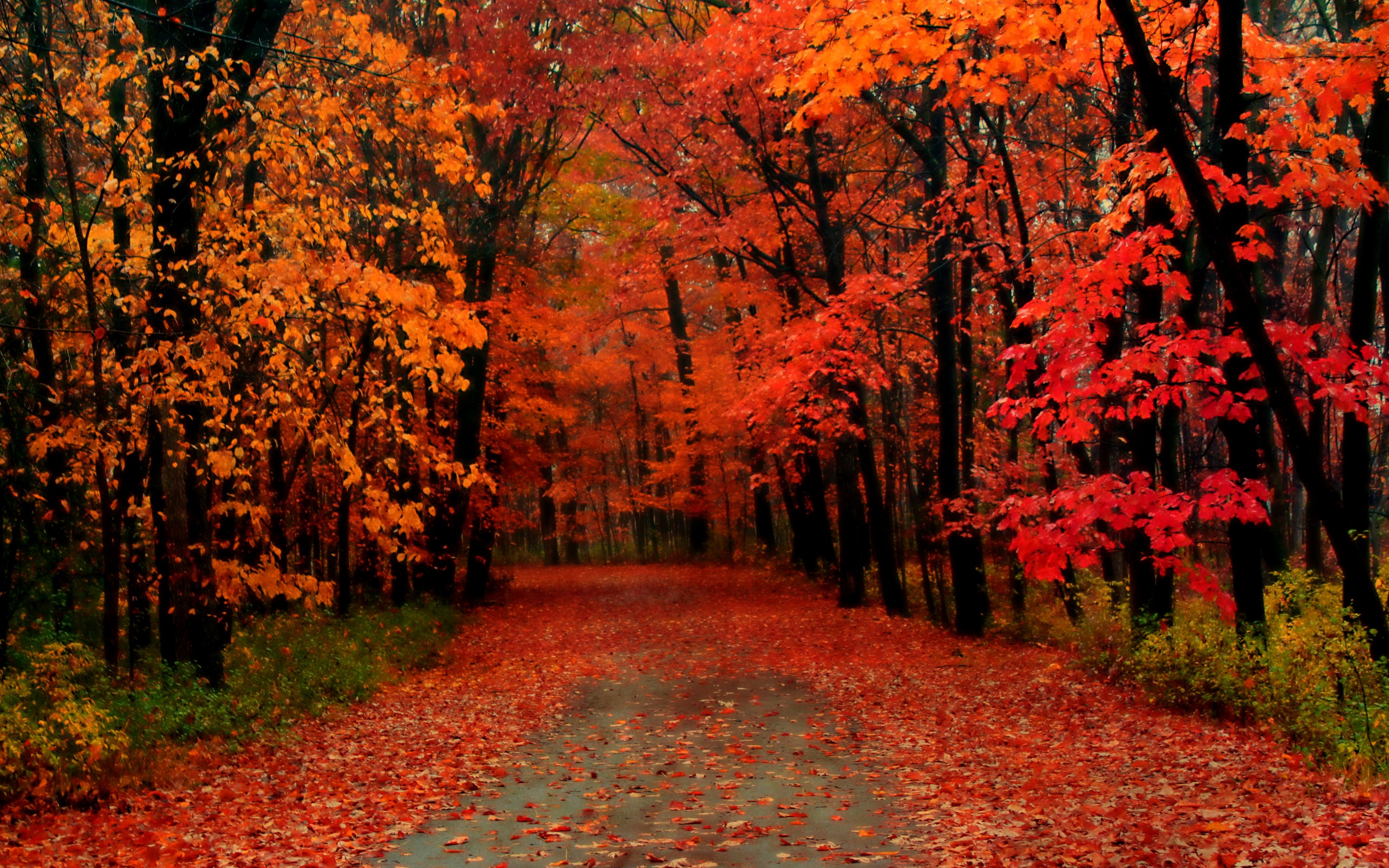 References
The Doughy Center – Child Bereavement. (2022).   https://www.dougy.org

Prigerson & Maciejewski. (2018) Grief and acceptance as opposite side of the same coin: setting a research agenda to study peaceful acceptance of loss. The British Journal of Psychiatry.

The Therapy Centre. (2022). https://thetherapycentre.ie/william-wordens-four-tasks-of-grief

Kubler-Ross, Elisabeth. (1969). On Death and Dying 

Kessler, David. (2019). Finding Meaning, The Sixth Stage of Grief.

OUR HOUSE Grief Support Center. (2022).  www.OurHouse-Grief.org

O’Brien, Mauryeen. (2000).  New Day Journal

Thompson K. ( 2012). Counsellors’ reflections on disenfranchised grief. New Zealand Journal of Counseling. 32(2):54-70.

Wolfelt, Alan. (2018).   Understand the Six Needs of Mourning. Frontline Newsletter. Winter 2018.


Worden, J. W. (2009). Grief counseling and Grief Therapy: A Handbook for the Mental Health Practioner, fourth Edition, Springer, N.Y.)